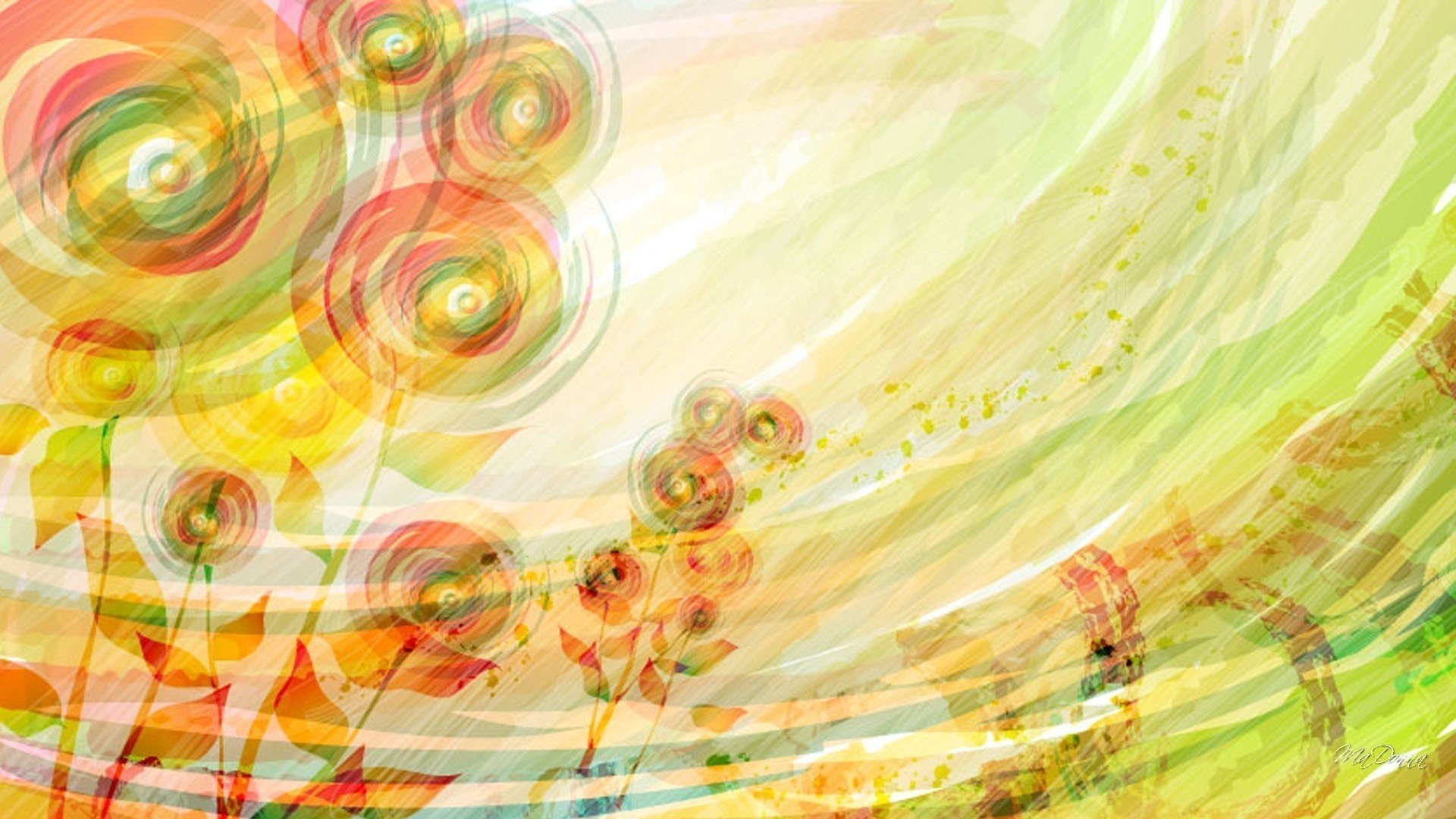 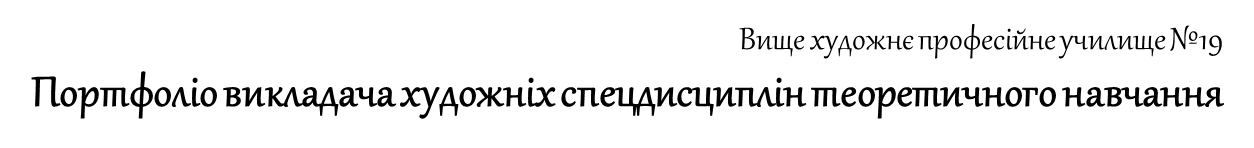 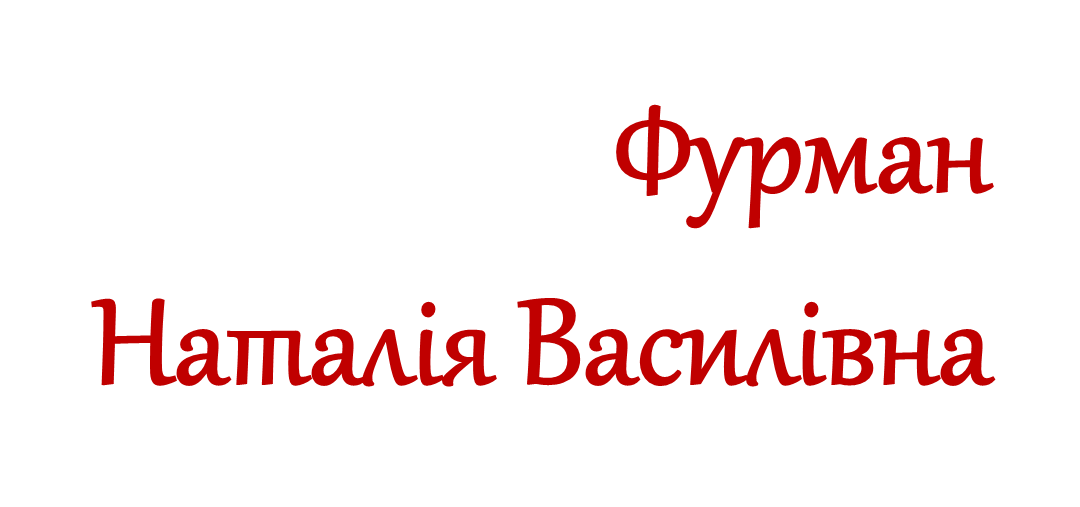 Гриців 2023
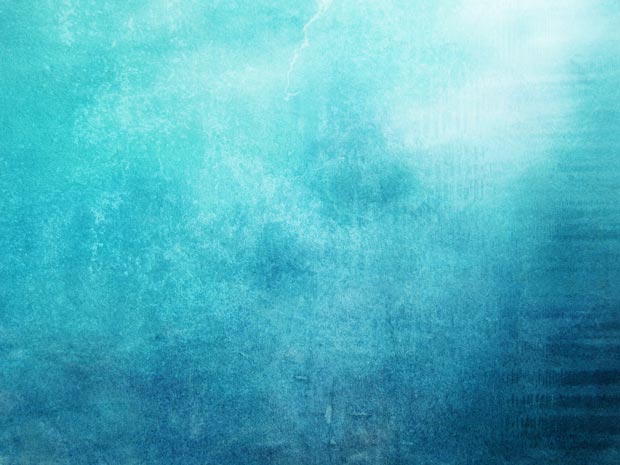 Недоліки завжди там, де закінчується творчість і починається робота. 

Віссаріон Григорович Белінський
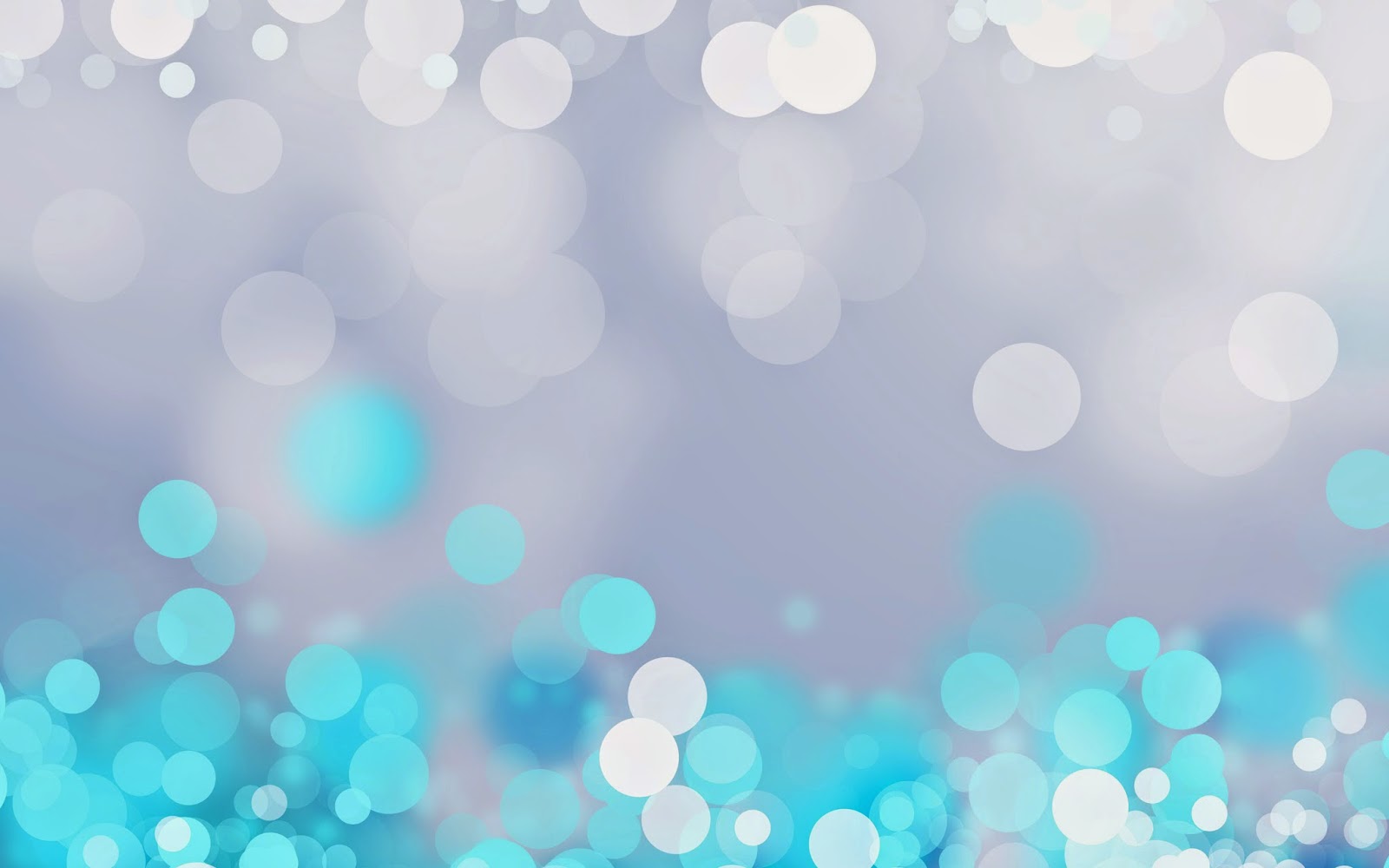 Автобіографія
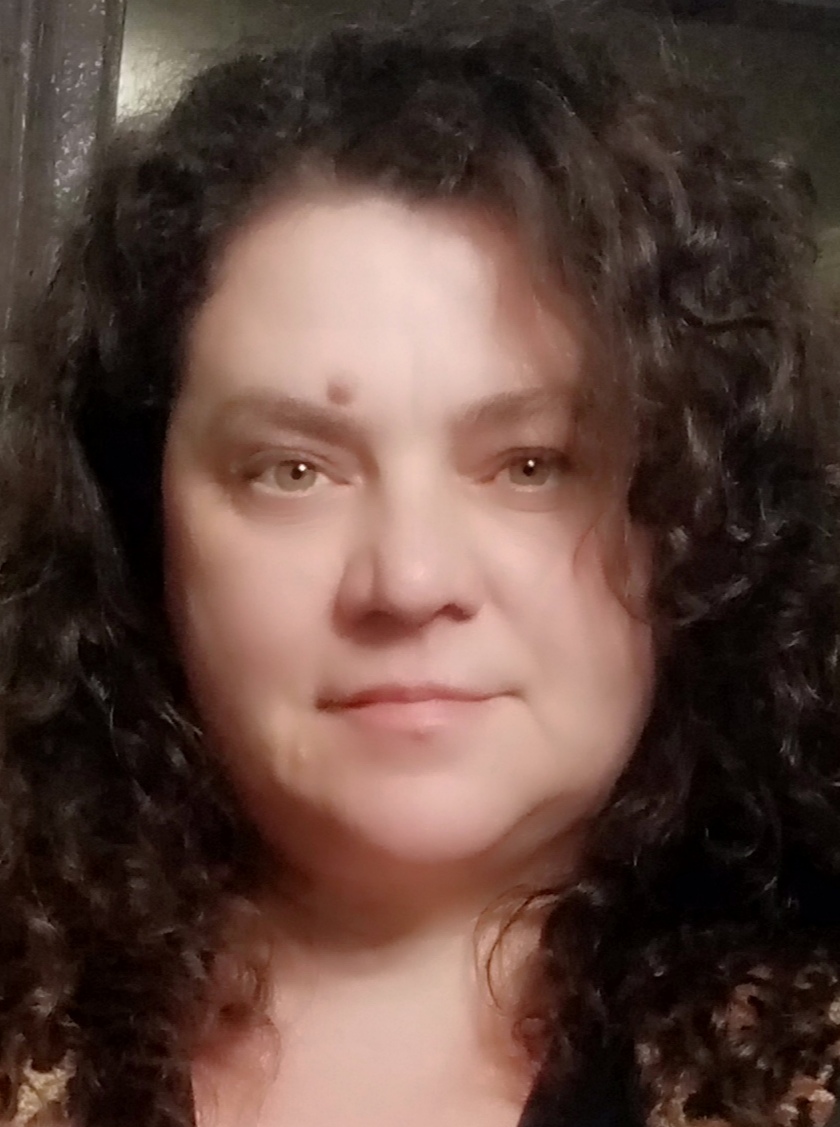 Наталія Василівна Фурман
народилася в м. Ізяславі 24 грудня 1975 р.
З 2002-2006 року навчалася  в Грицівському вищому професійному училищі 19 по спеціальності «Дизайн» і здобула кваліфікацію дизайнера 
З 2005-2011 року навчалася в Кременецькому гуманітарно-педагогічному інституті ім. Тараса Григоровича Шевченка по спеціальності «Педагогіка і методика середньої освіти. Образотворче мистецтво.» та здобула кваліфікацію вчителя образотворчого мистецтва, етики і естетики
З 2006  і по сьгоднішній день рацюю в Грицівському ВХПУ 19 на посаді викладача
Стаж роботи складає: загальний – 31 рік; педагогічний – 17 років; на посаді – 16 років
Спеціаліст вищої категорії
“ Розвиток креативного   мислення та творчих здібностей учнів на уроках теоретичного навчання ”.
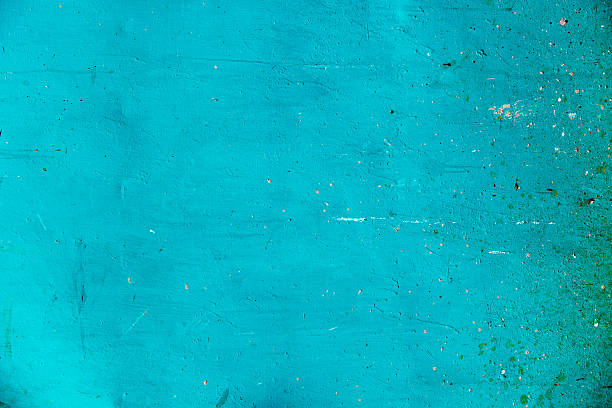 Тема досвіду
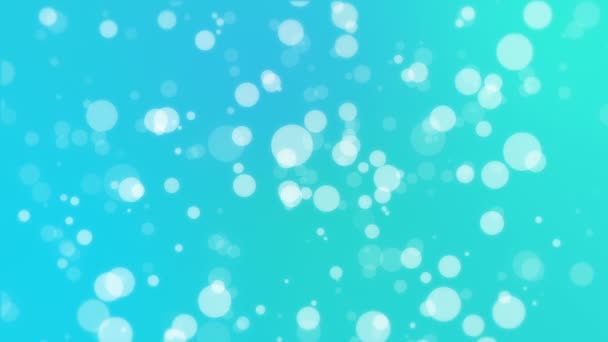 Розробка розкладу уроків для дистанційного та змішаного навчання
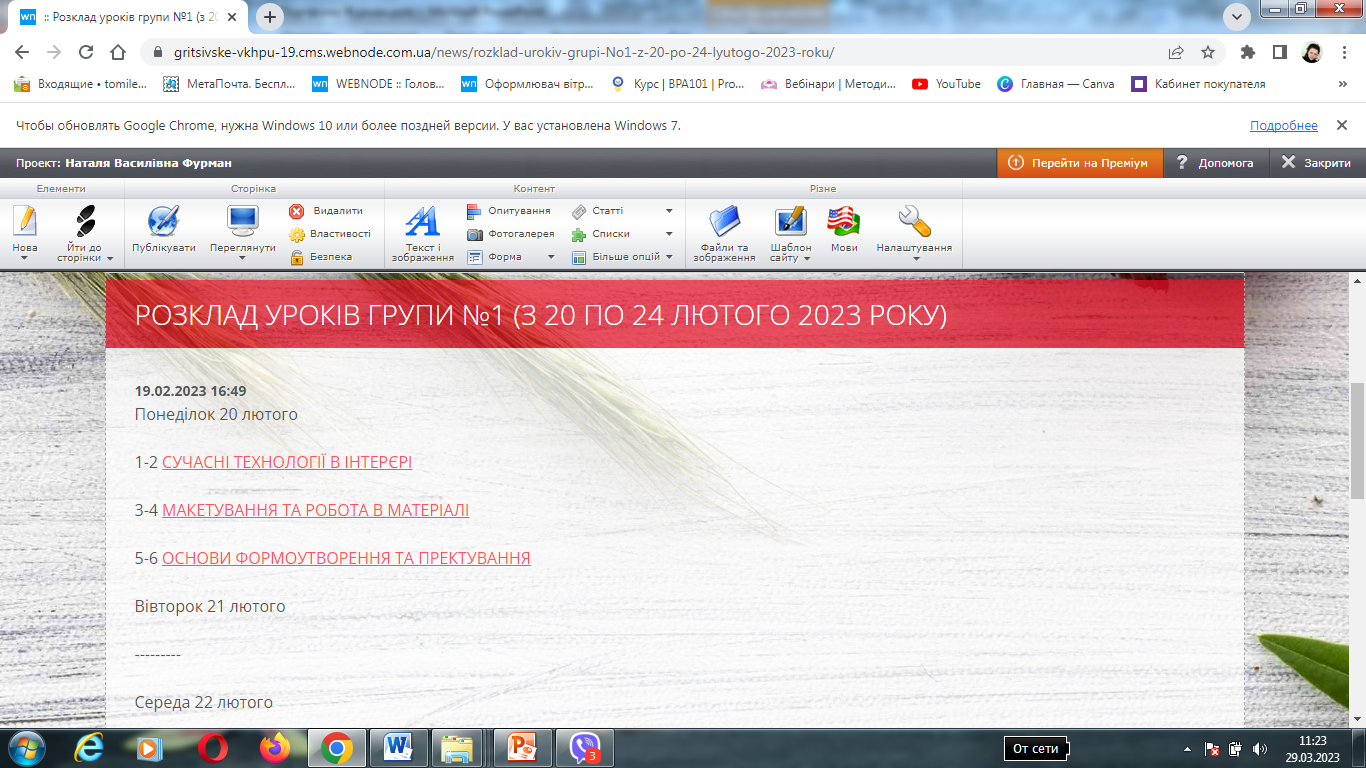 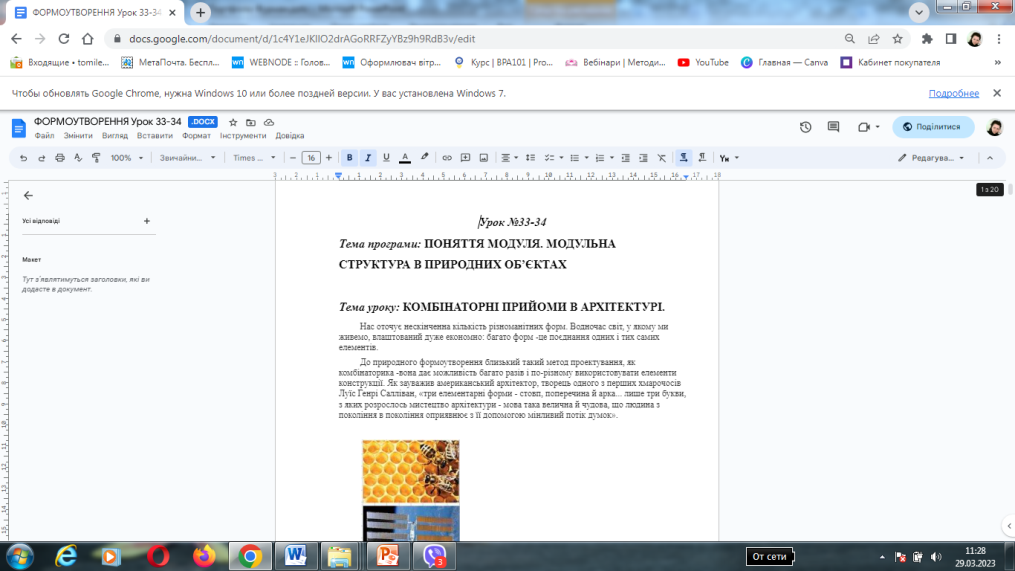 https://gritsivske-vkhpu-19.webnode.com.ua/news/rozklad-urokiv-grupi-No1-z-20-po-24-lyutogo-2023-roku/?_gl=1*1ihytp7*_ga*Njk5MzkyMzYxLjE2MzY0NjAzNzE.*_ga_YSX1HV0KT8*MTY4MDA3NzI3MS43My4xLjE2ODAwNzgxOTQuMzkuMC4w
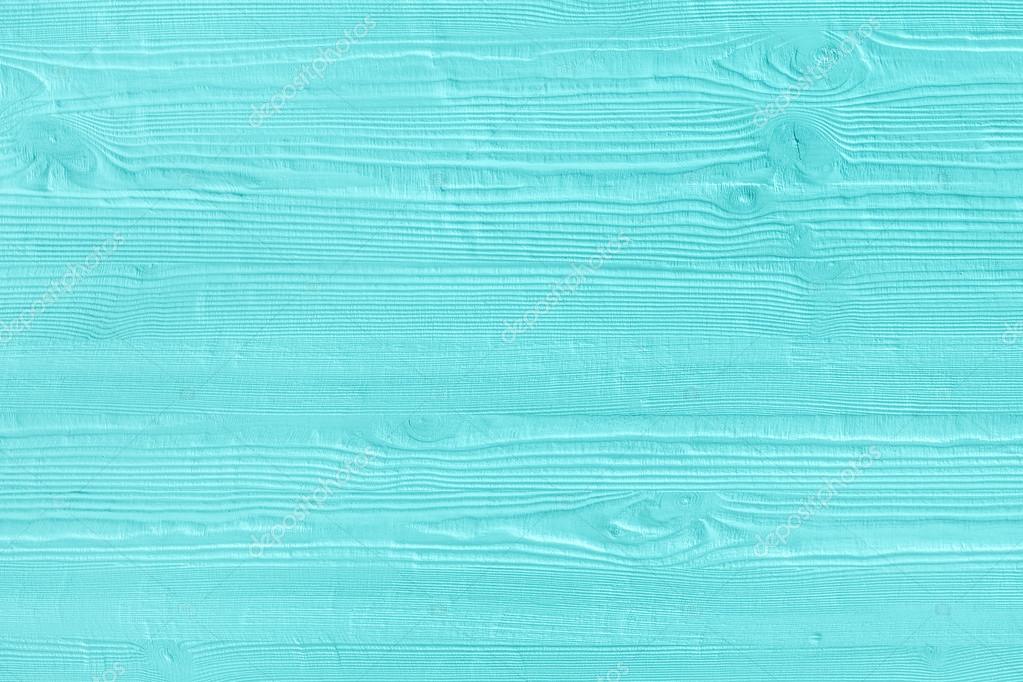 Напрацювання електронної бібліотеки для дизайнерів
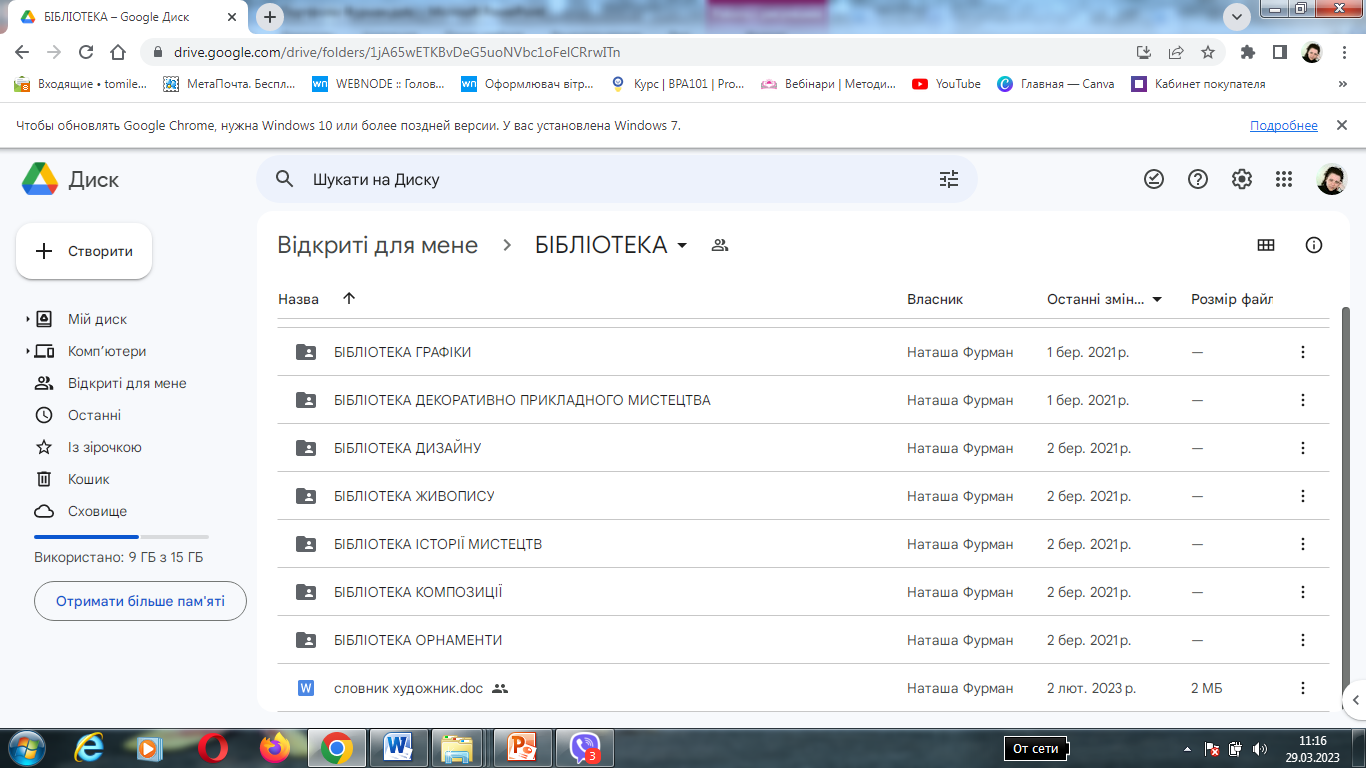 https://drive.google.com/drive/folders/1jA65wETKBvDeG5uoNVbc1oFelCRrwITn?usp=sharing
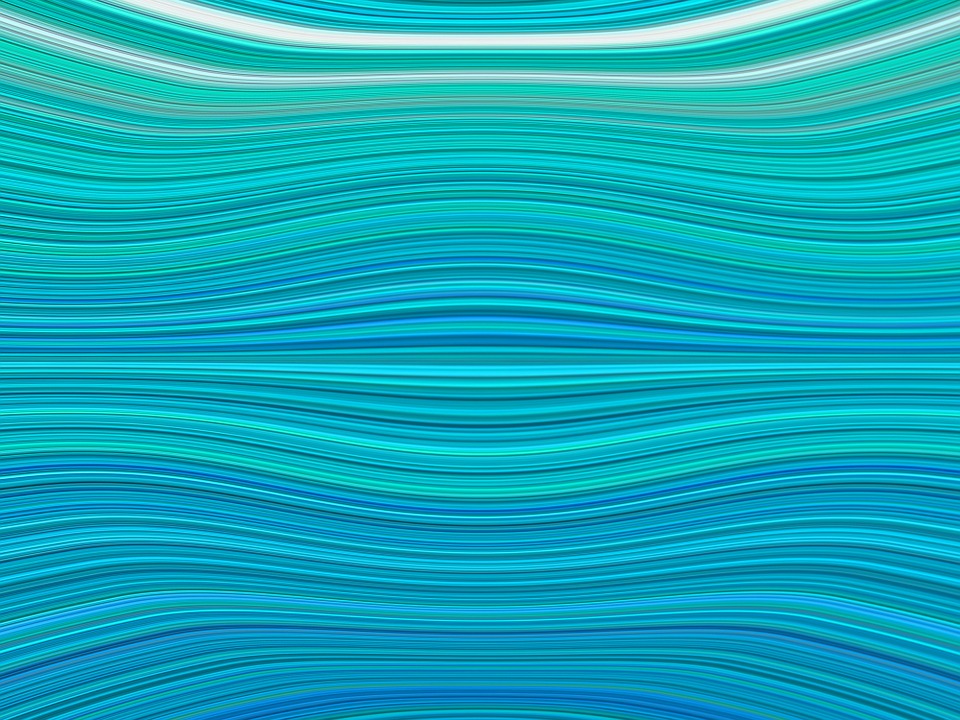 Електроні навчальні посібники
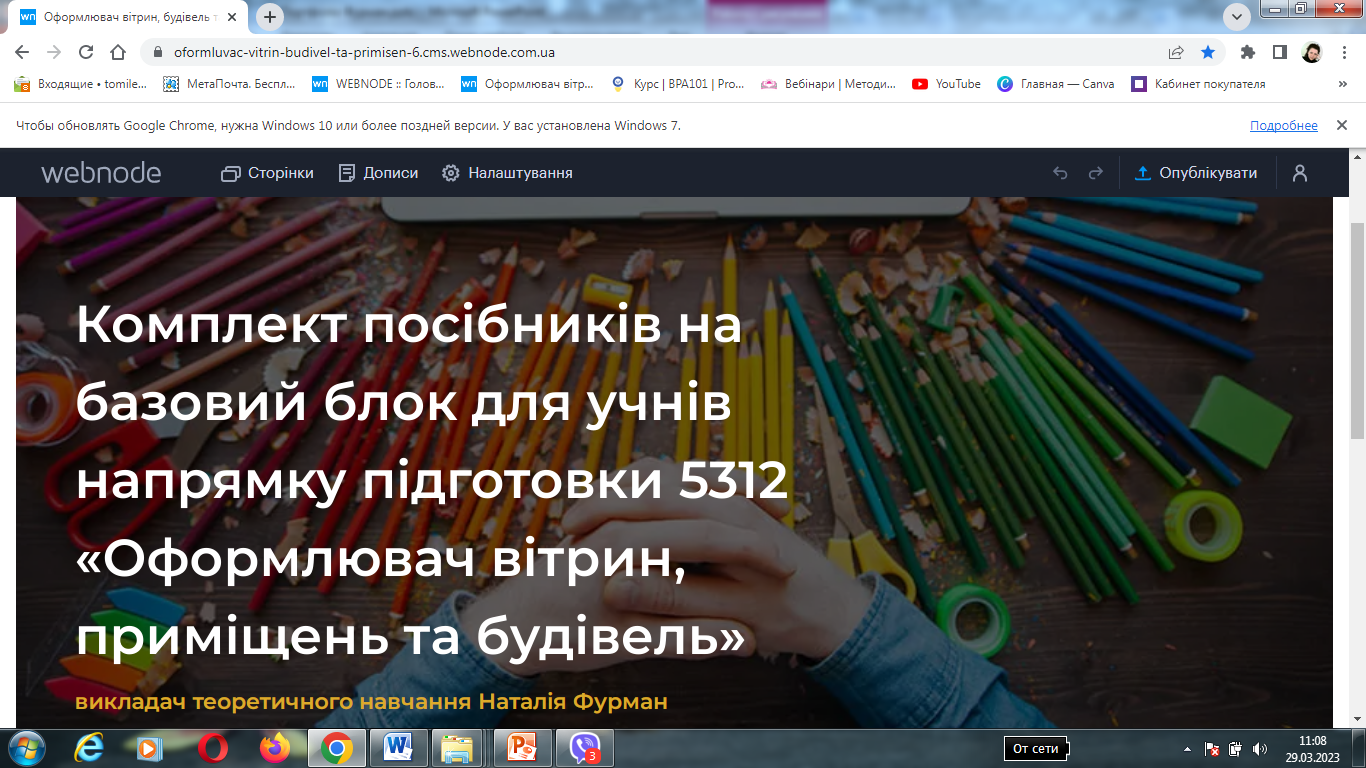 https://oformluvac-vitrin-budivel-ta-primisen-6.webnode.com.ua/?_gl=1*1ry06da*_ga*Njk5MzkyMzYxLjE2MzY0NjAzNzE.*_ga_YSX1HV0KT8*MTY4MDA3NzI3MS43My4wLjE2ODAwNzcyNzEuNjAuMC4w
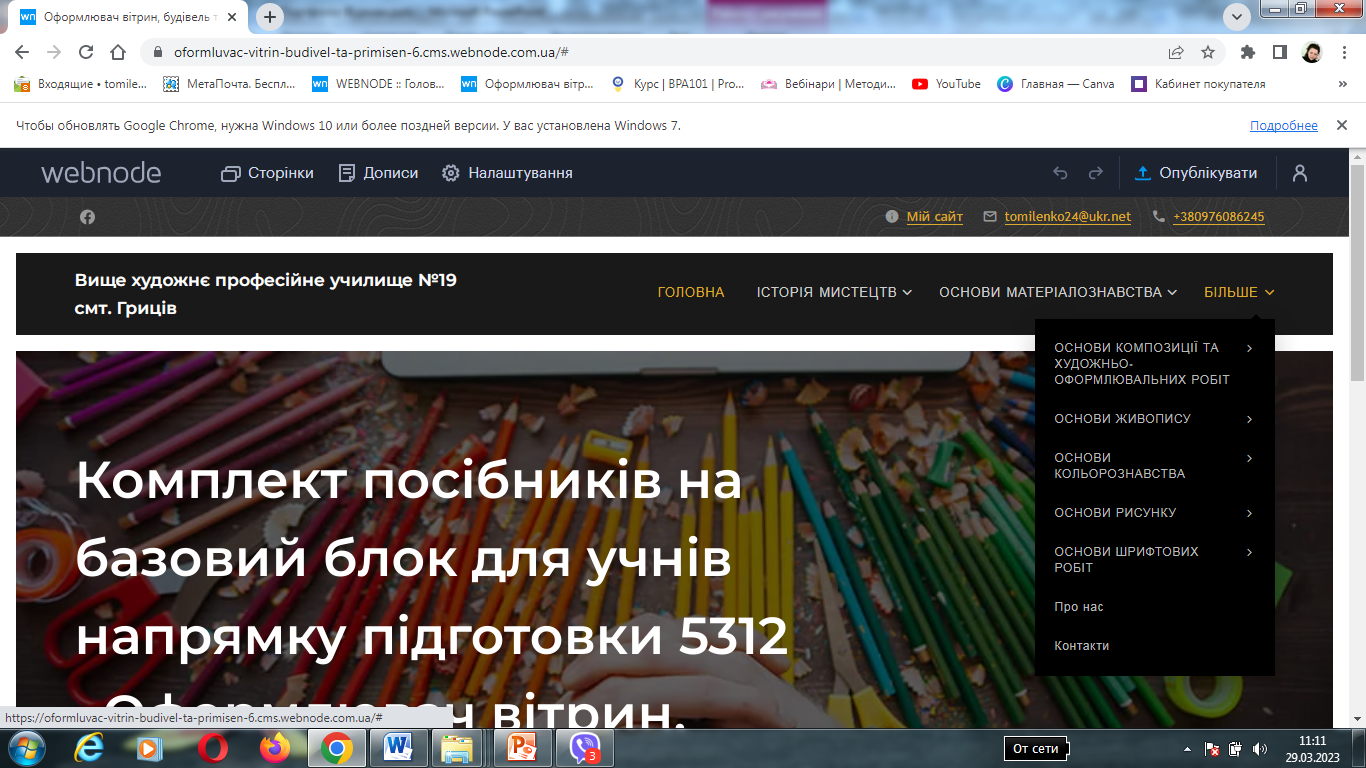 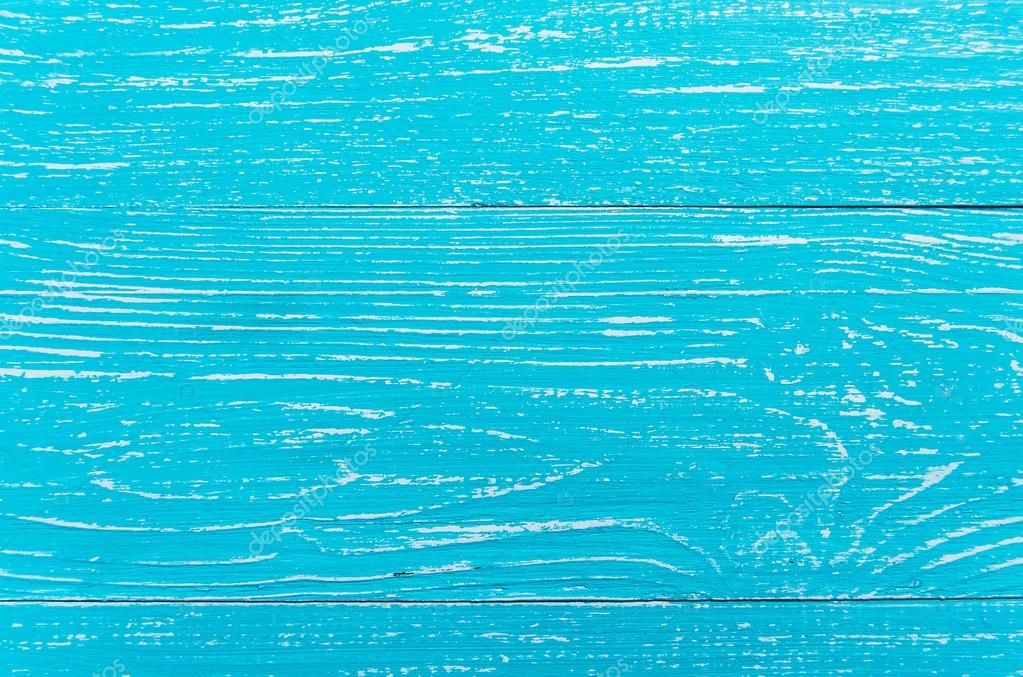 Методична розробка уроку
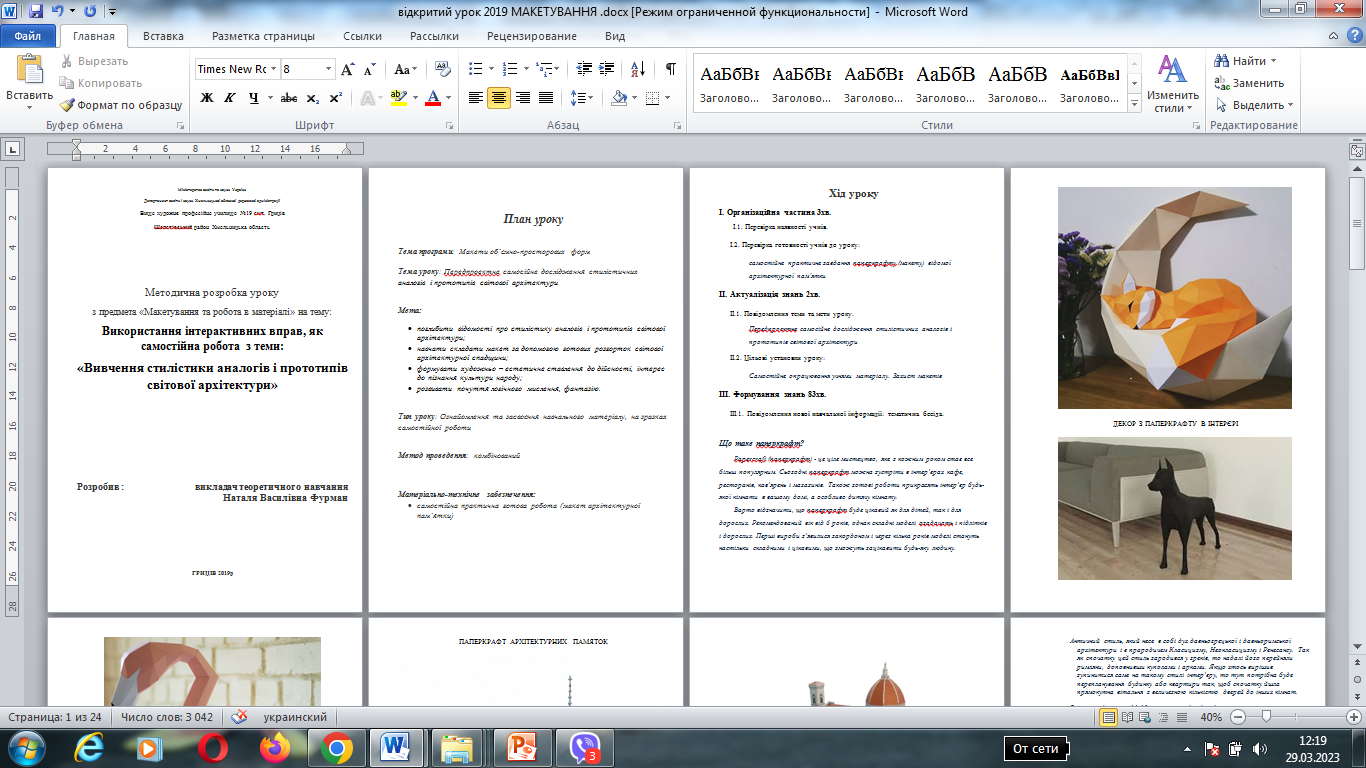 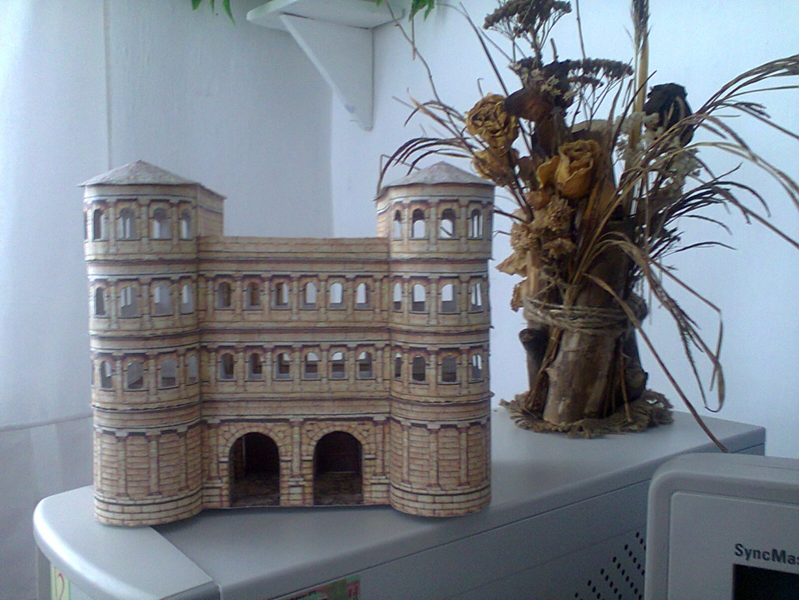 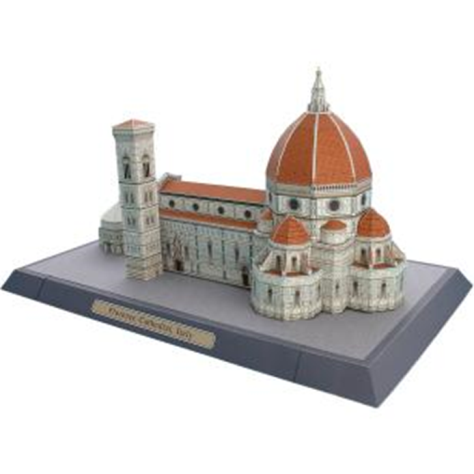 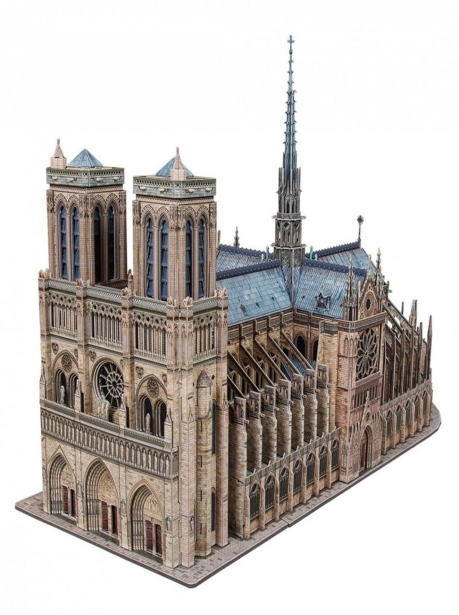 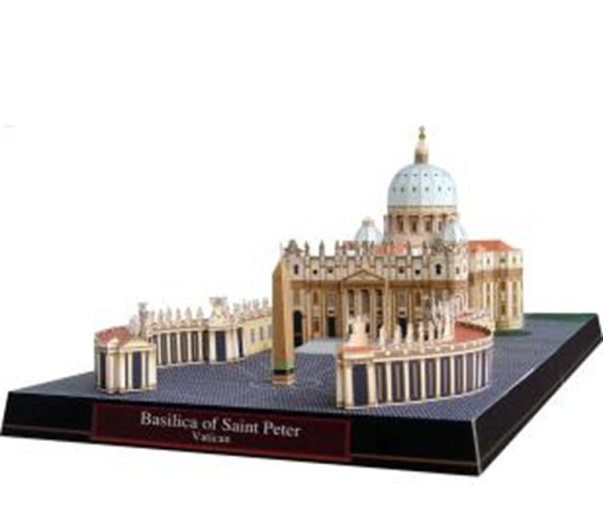 Відкритий урок на тему: Використання технологій «веб-квест» на уроках теоретичного навчання
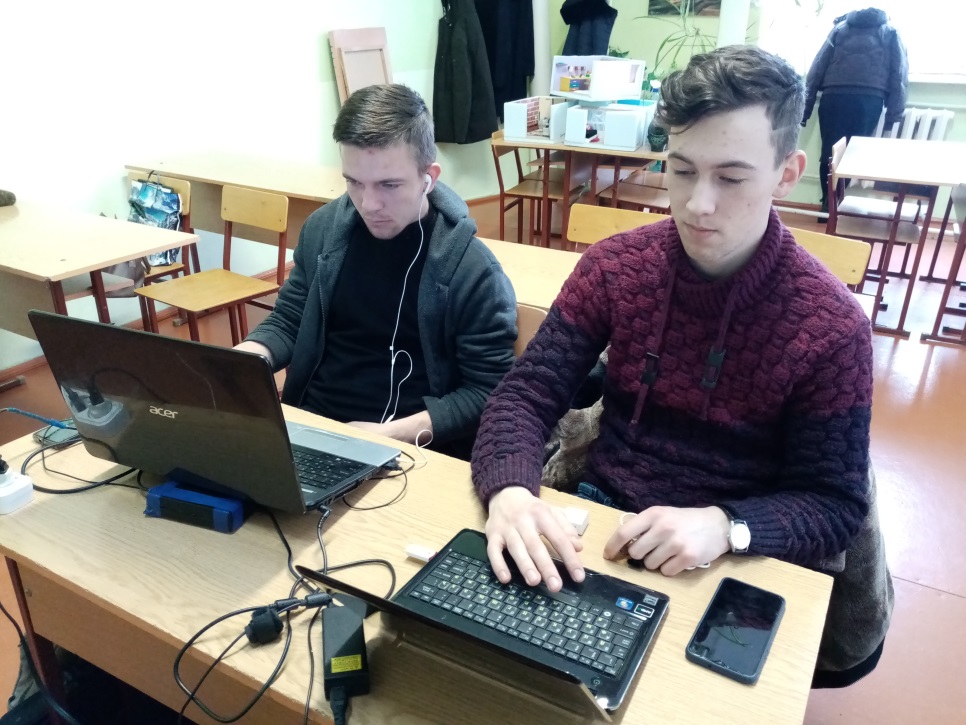 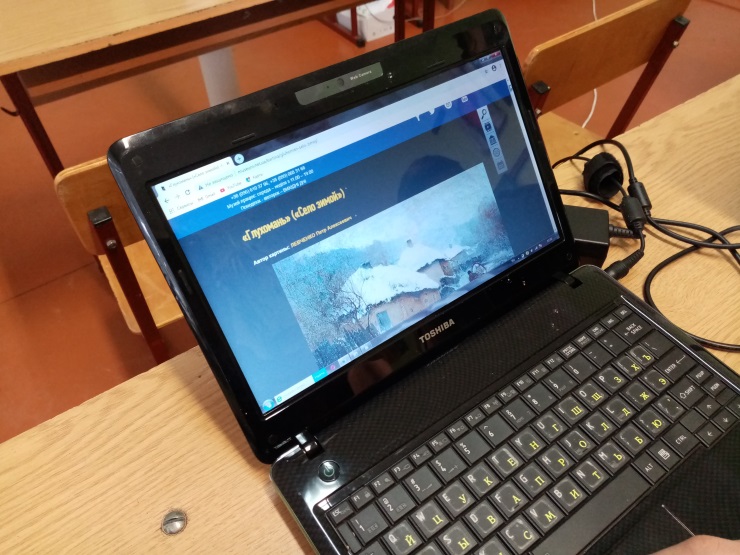 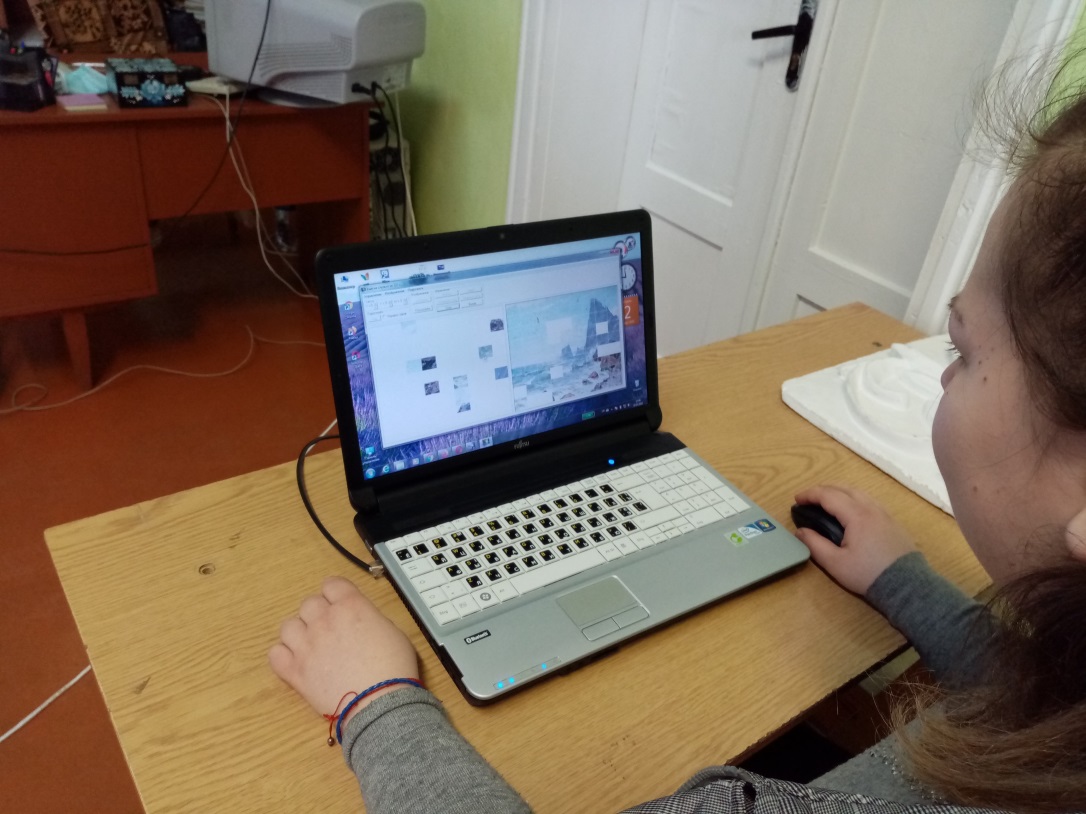 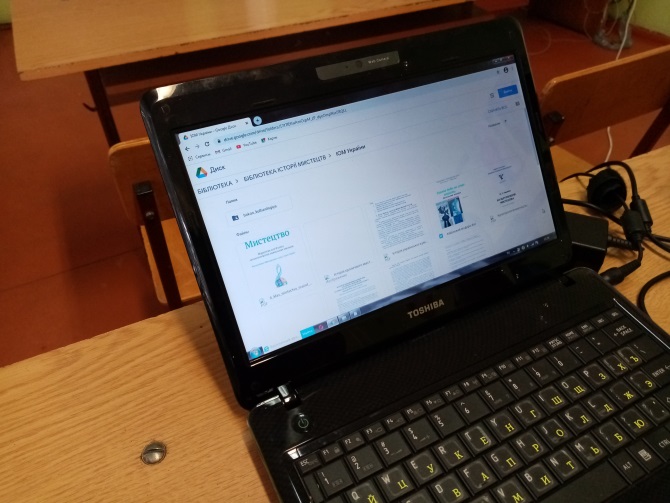 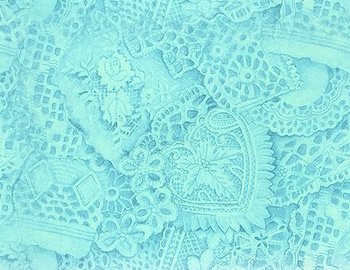 Майстер-класи
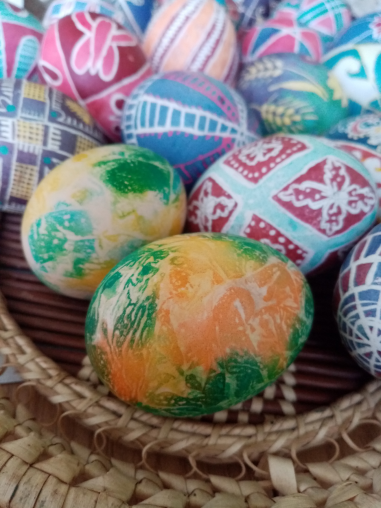 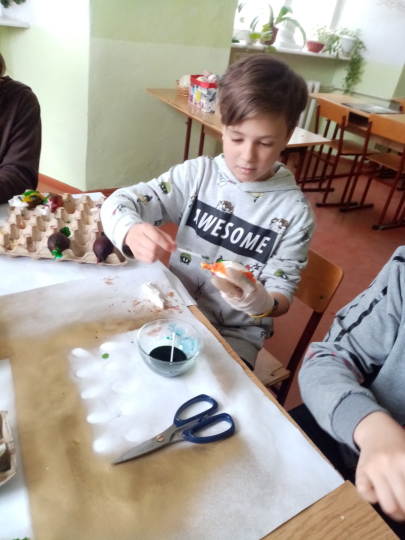 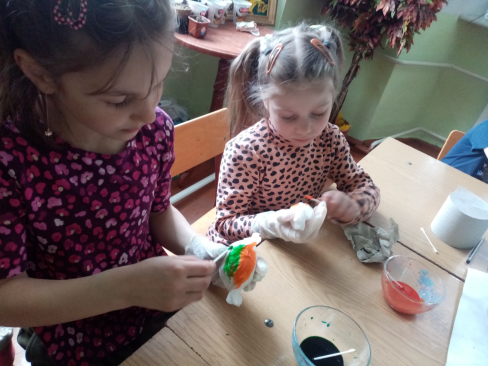 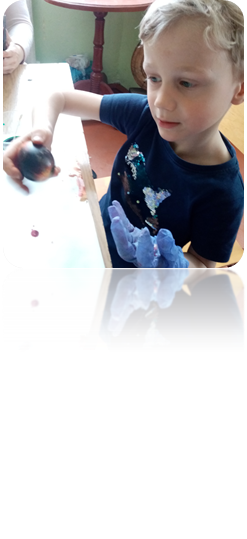 Технологія виконання нетрадиційних писанок (для діток ВПО) 2022 р.
Технологія виконання традиційної писанки  на відкритому заході «День відкритих дверей» 2023р.
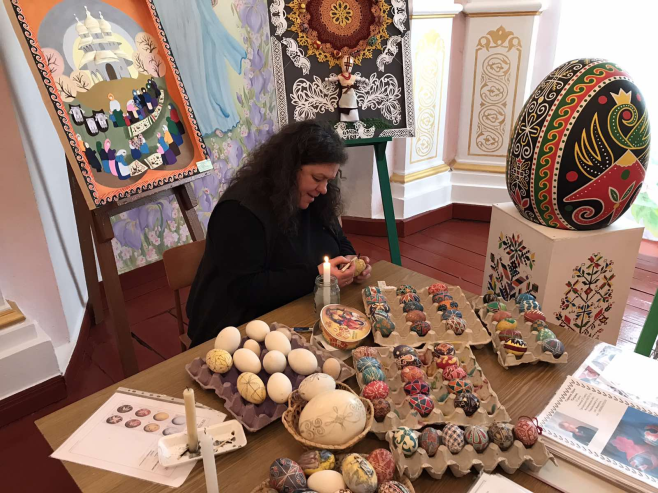 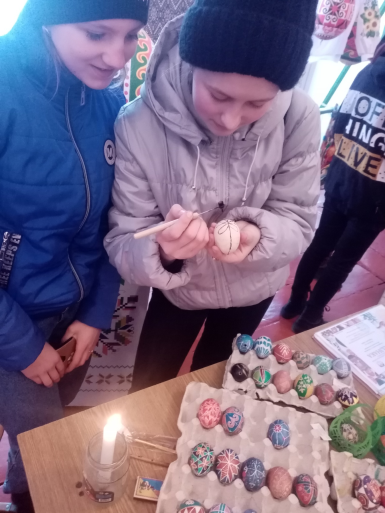 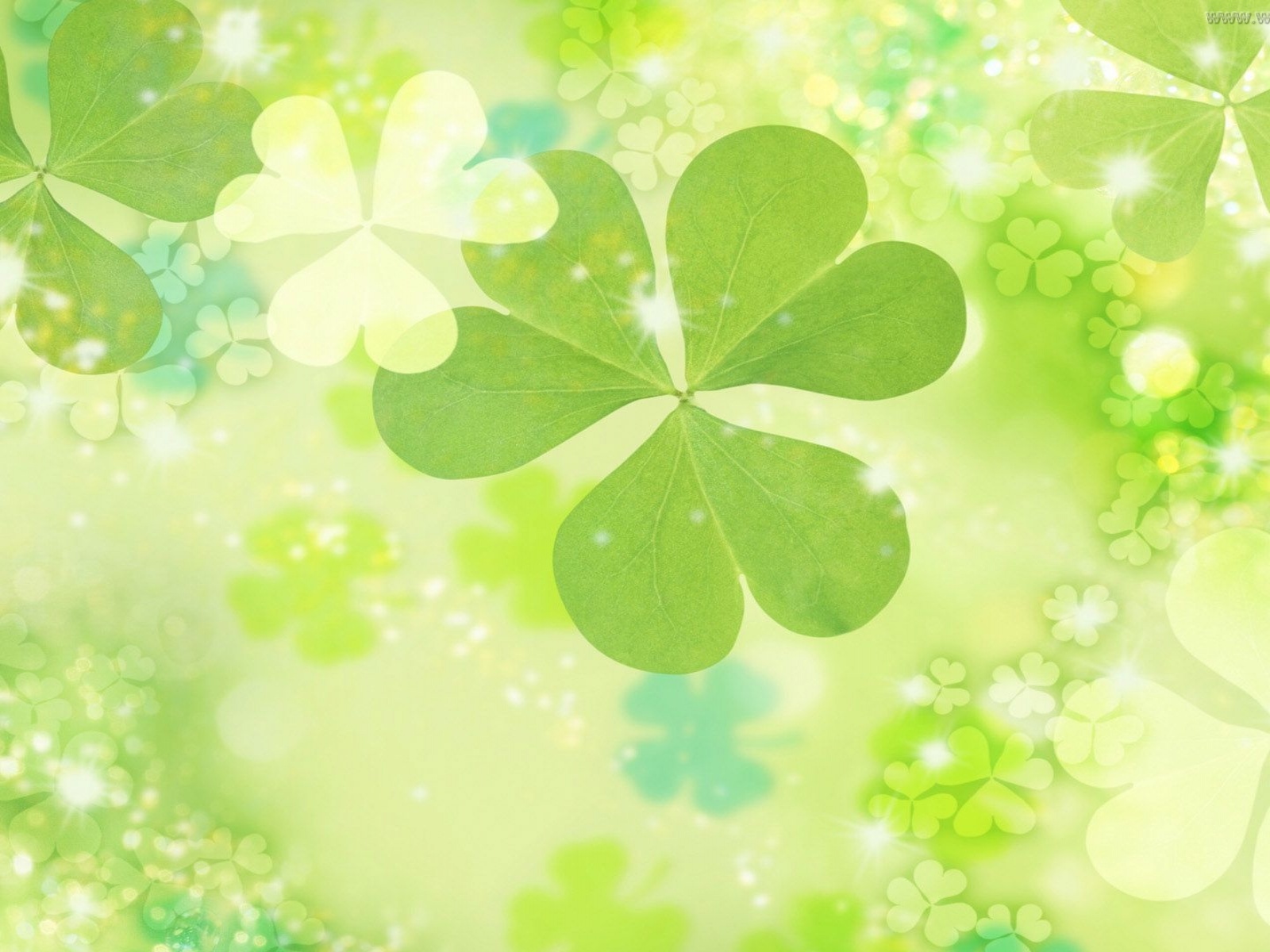 Впровадження передового педагогічного досвіду
Пріоритетом моїх занять є від переглядів документальних фільмів під час уроків до традиційної самостійної роботи студента із джерелами ( в т.ч. засобами електронної комунікації Internet) до ведення дискусій/круглих столів, презентації на різні теми тощо.
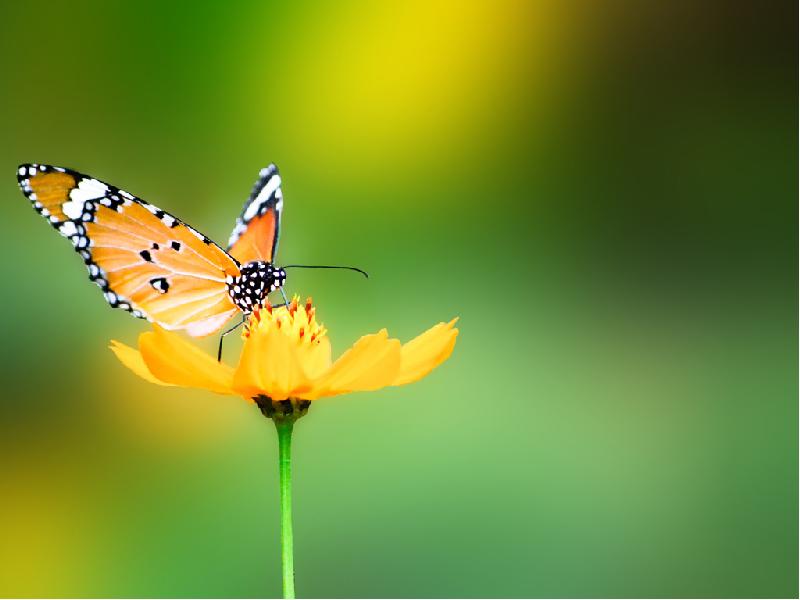 Керівник творчої групизахист випускників за професією «оформлювач вітрин, будівель та приміщень»
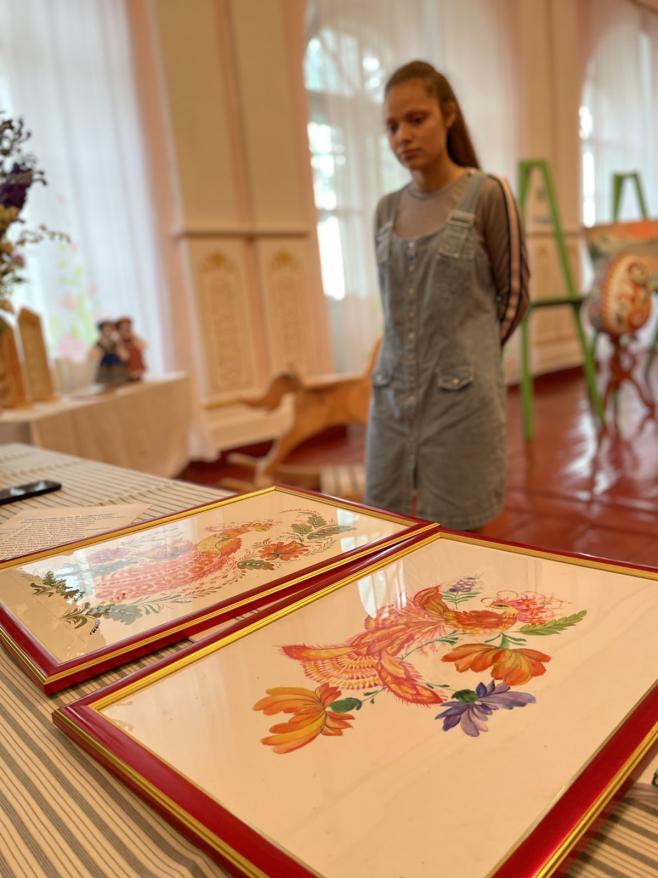 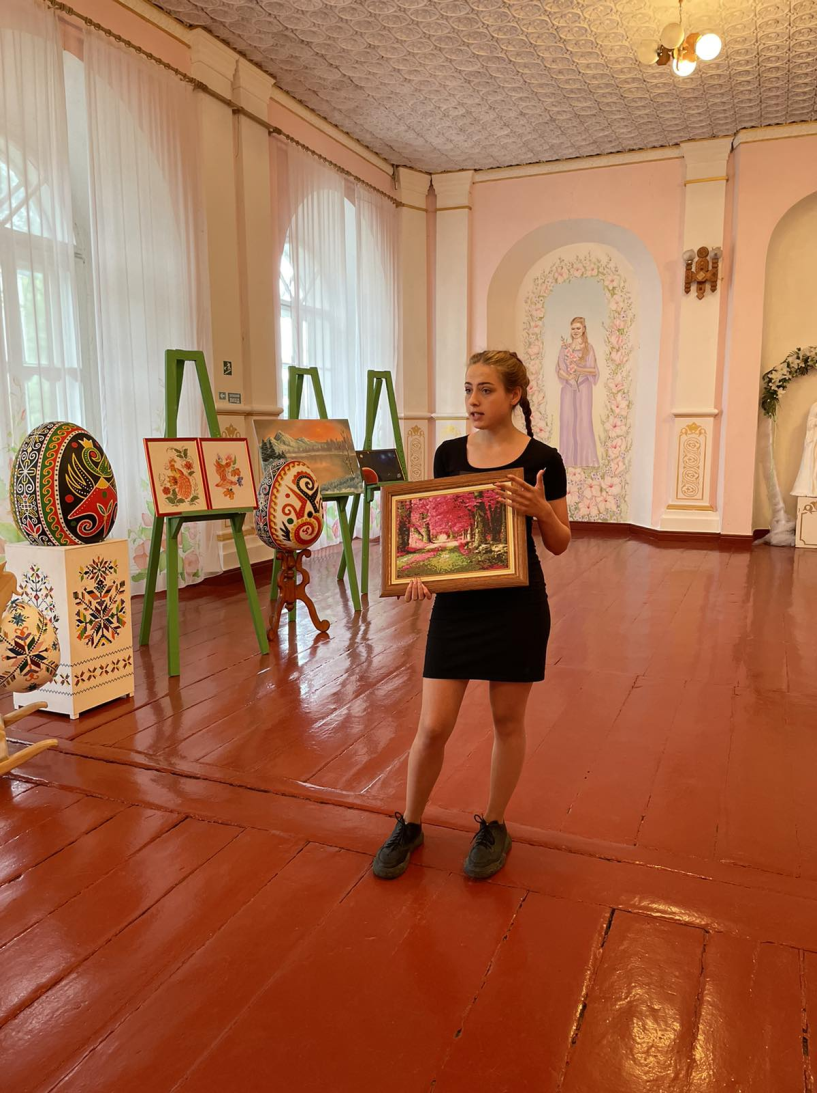 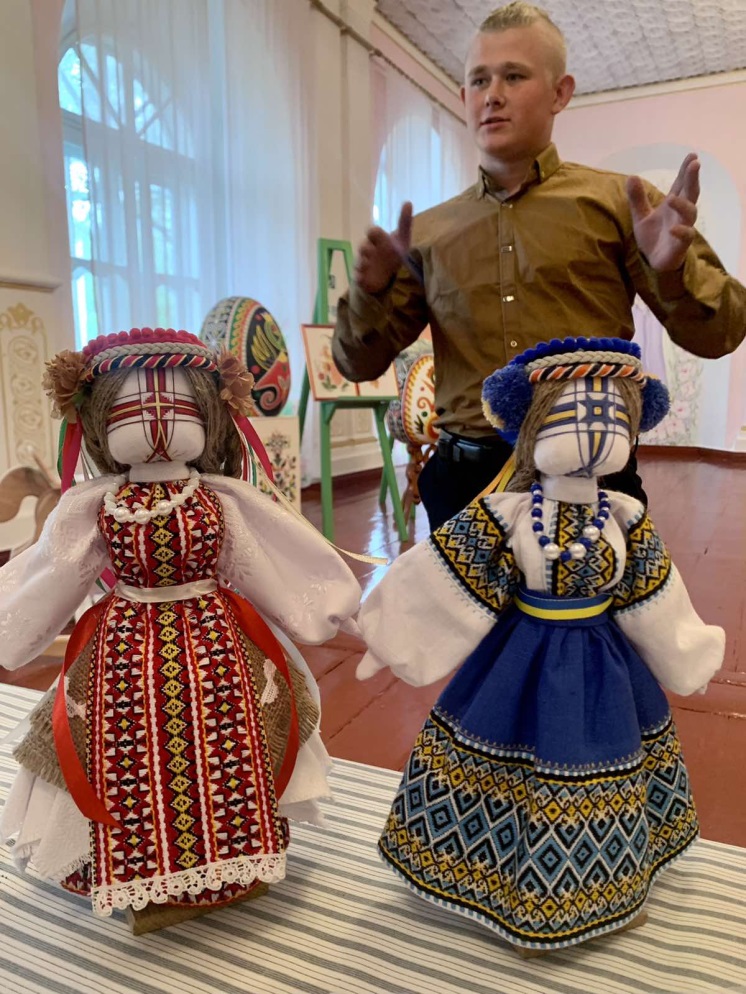 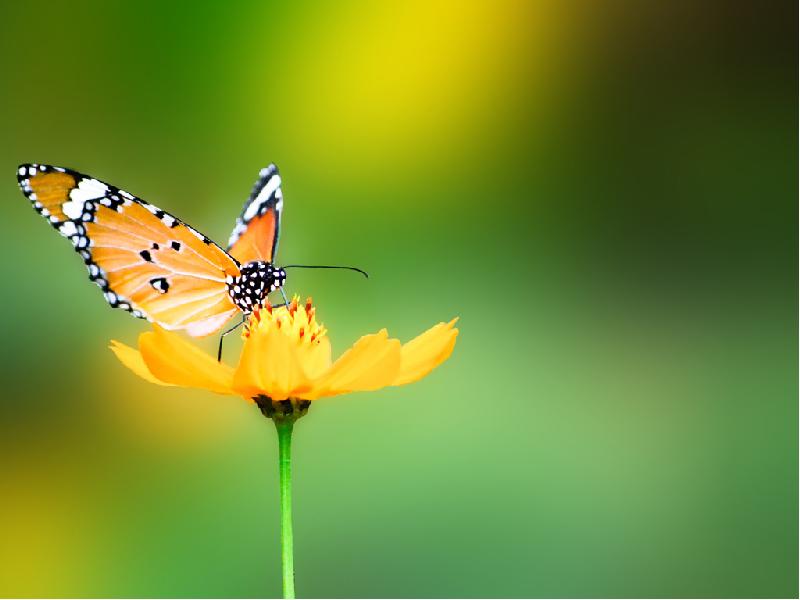 Керівник творчої групизахист випускників за спеціальністю «дизайн» (який відбувався дистанційно)
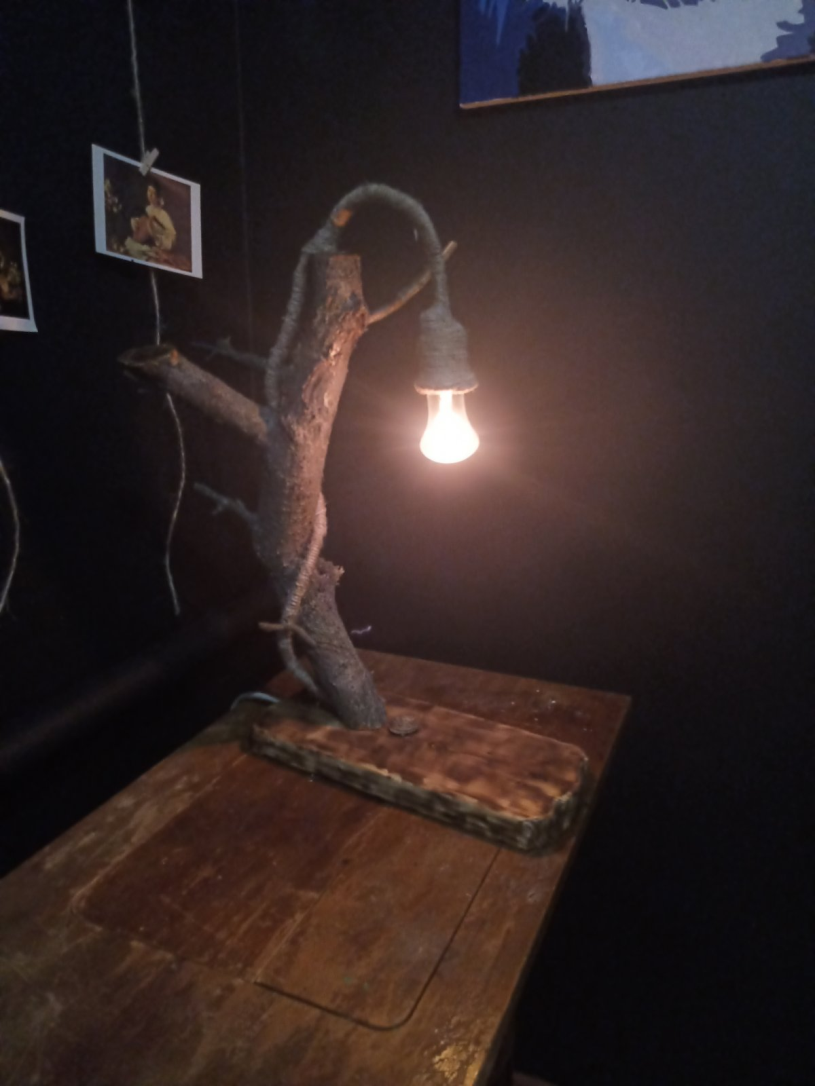 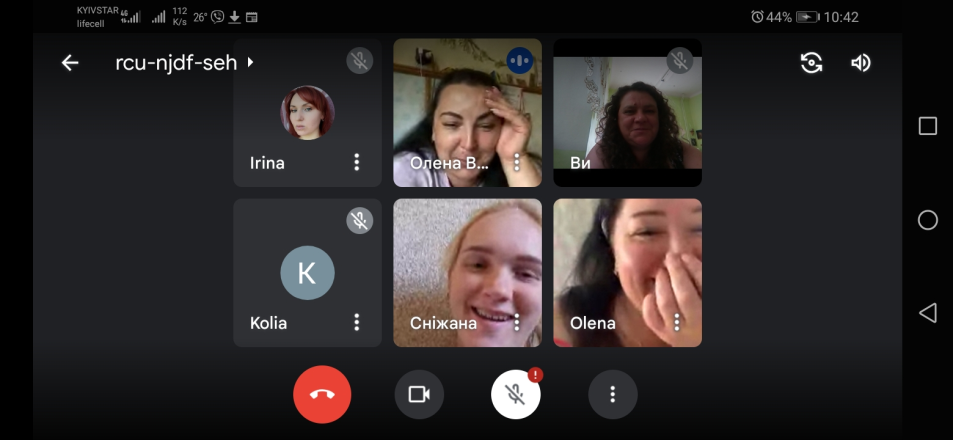 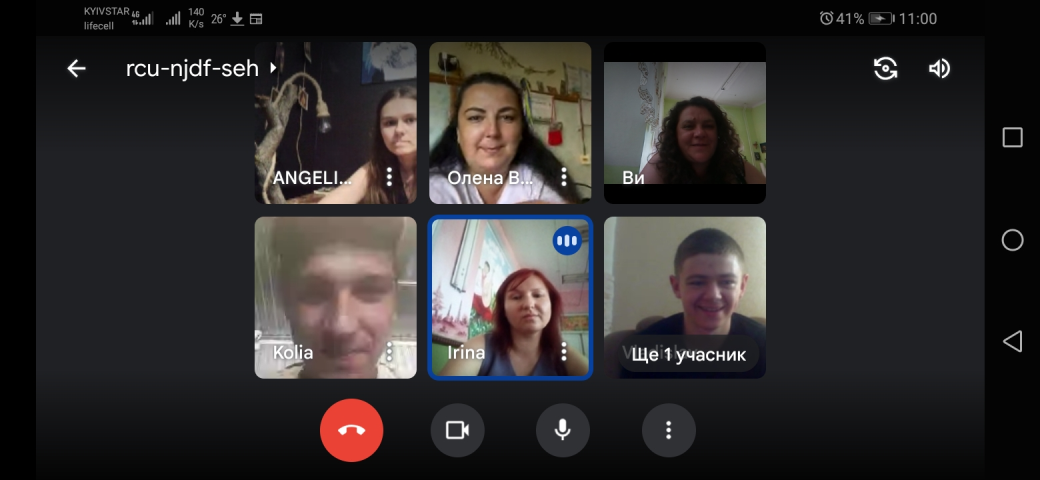 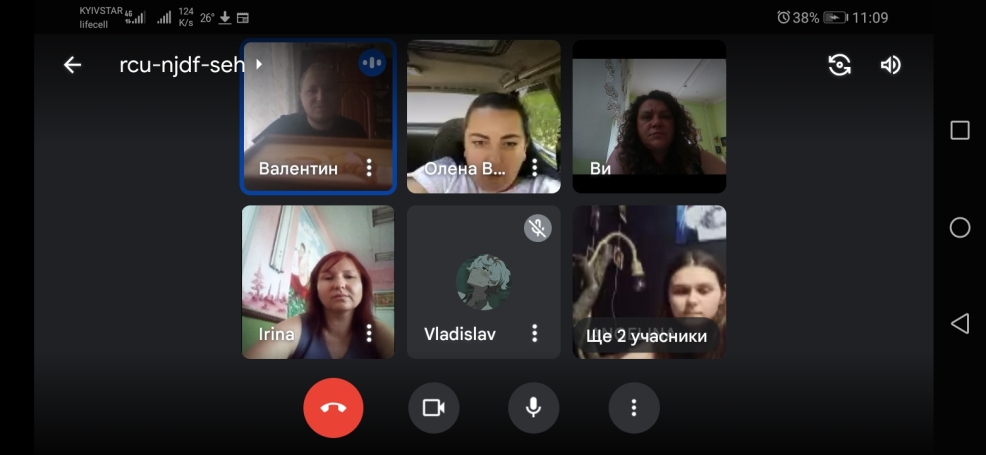 Організація перевідного екзамену за напрямком «дизайн»
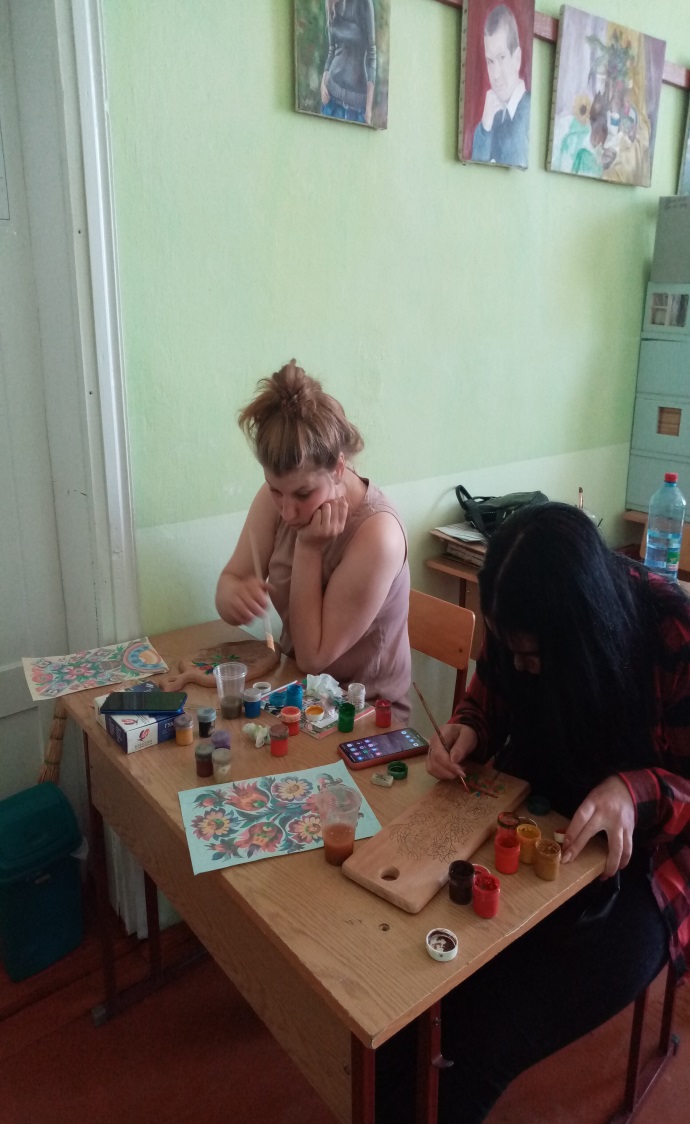 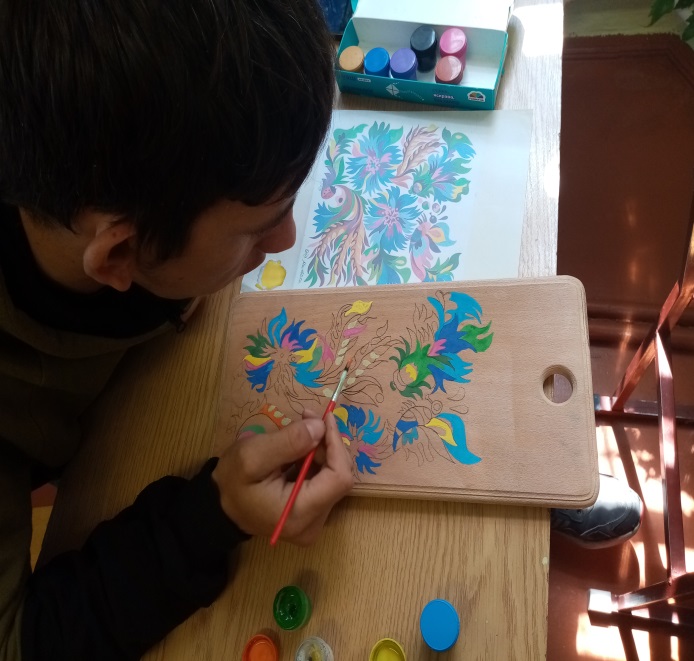 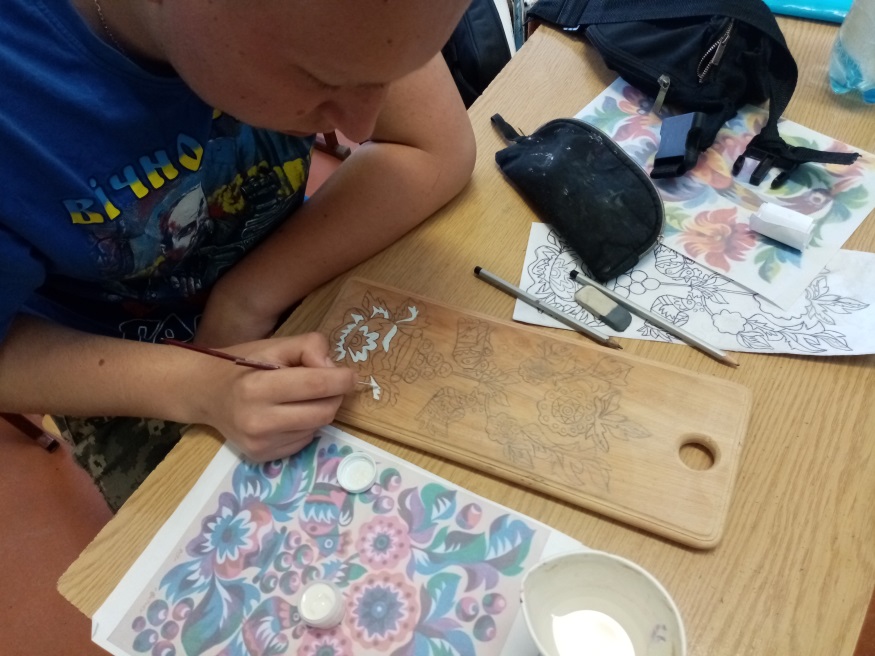 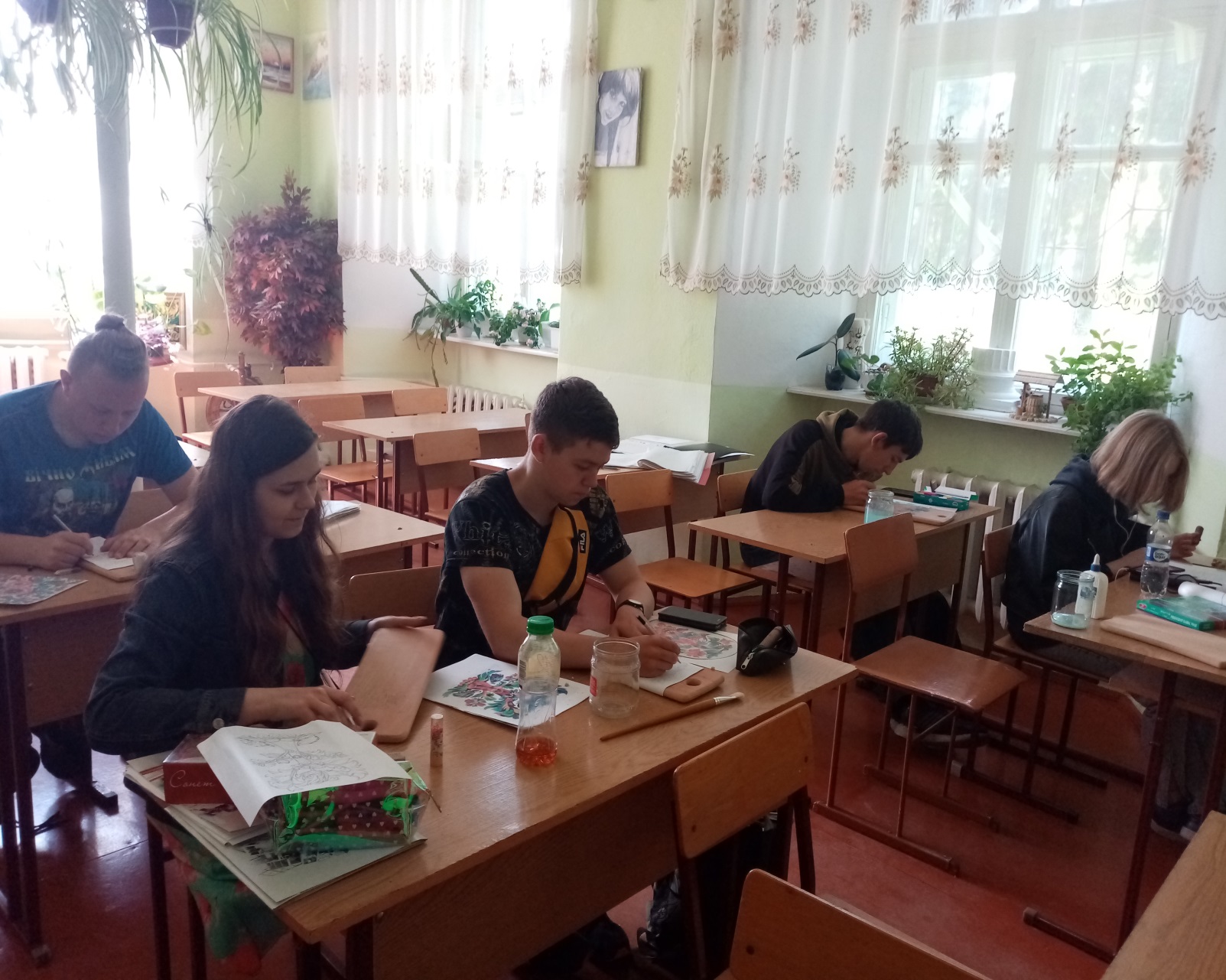 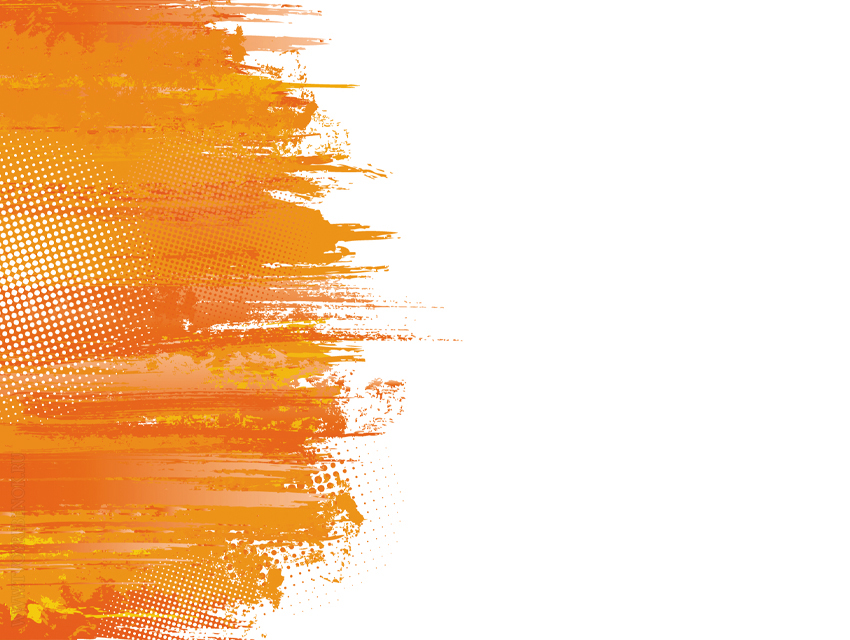 Член творчої групи з розробки проекту Державного стандарту ПТО по модульній системі  з професії «оформлювач вітрин, будівель та приміщень» на базі  вищого професійного училища №25 м.Хмельницький
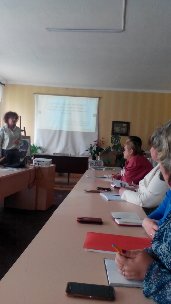 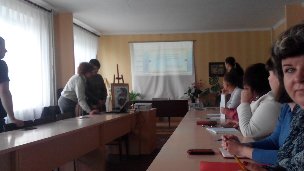 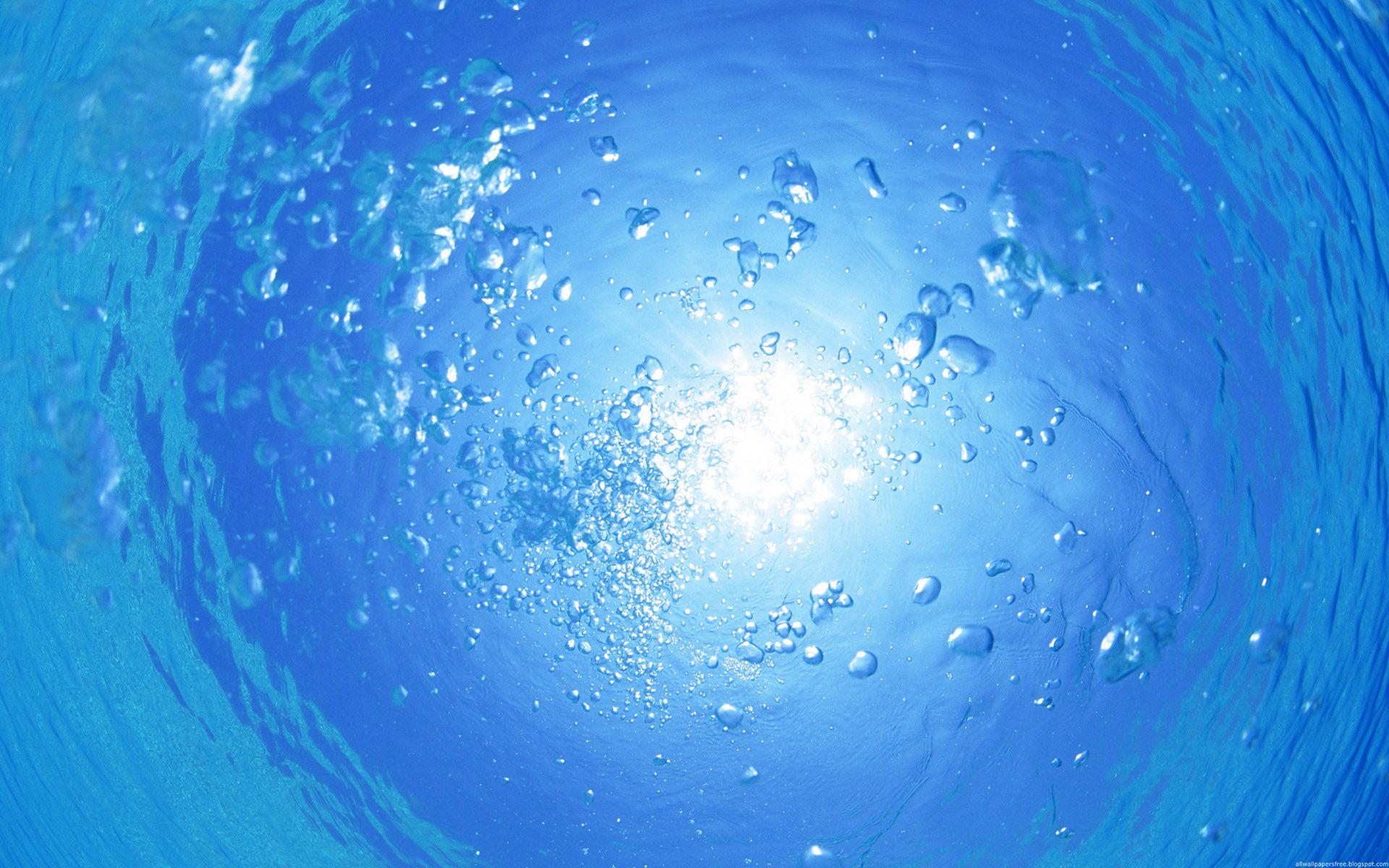 Участь у  Всеукраїнському конкурсі з писанкарства «Великодні писанки» м. Житомир  2021 р
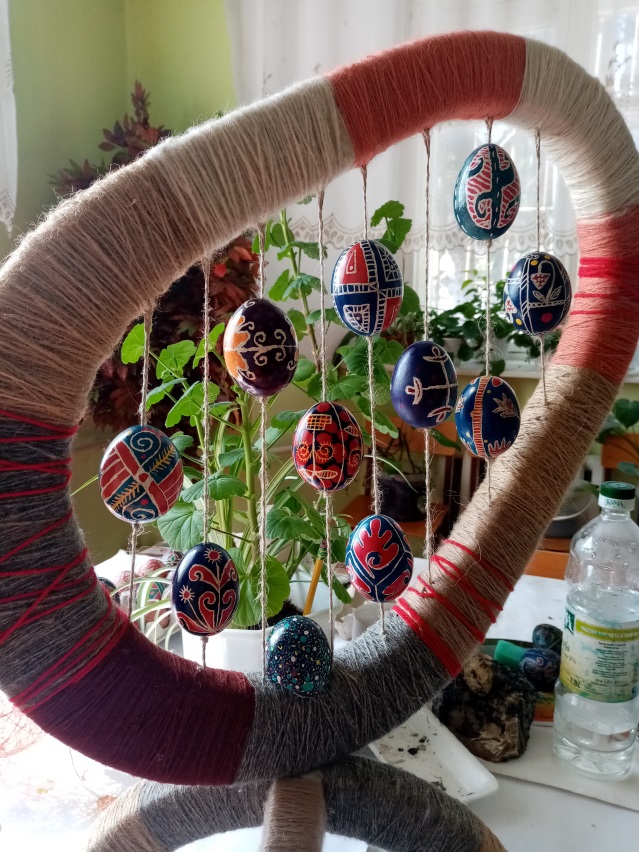 Конкурс проходив в два тура на дистанційній основі
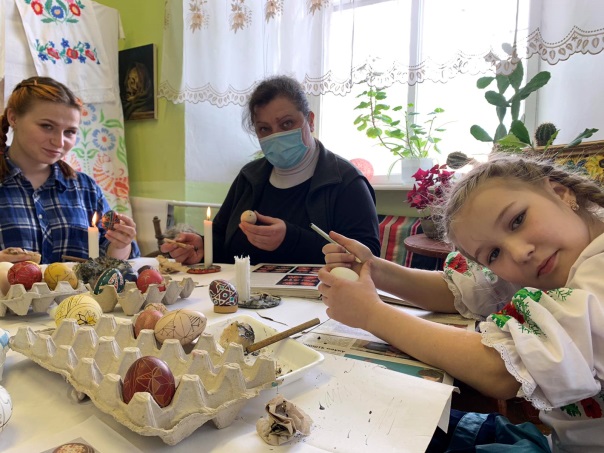 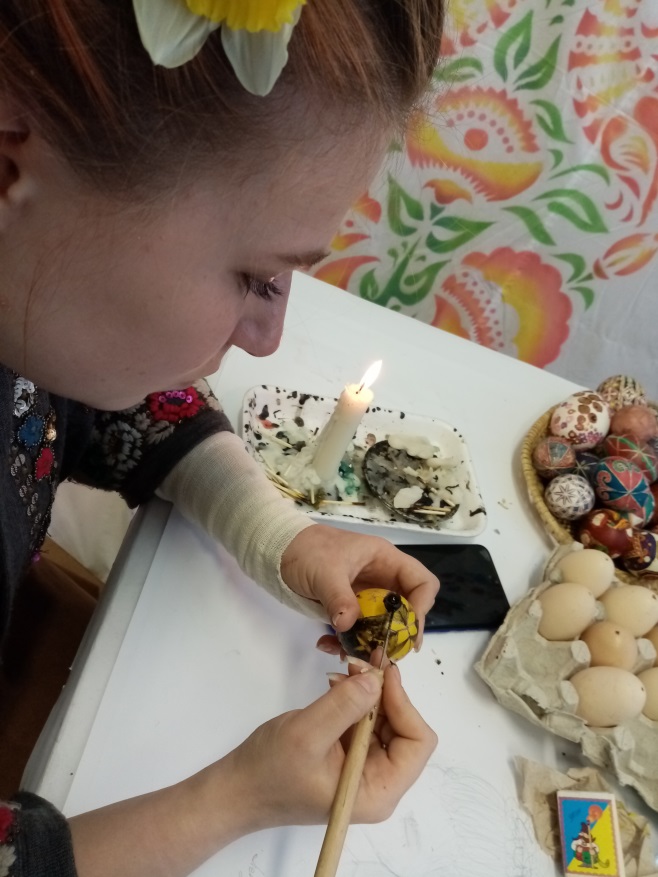 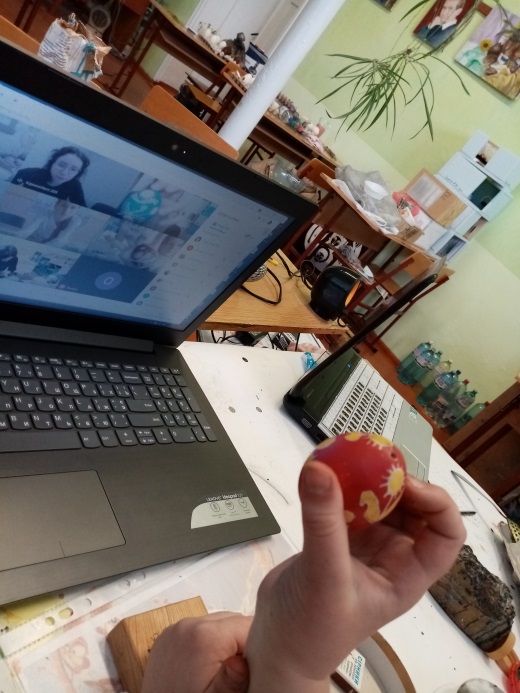 Участь у сертифікаційних програмах
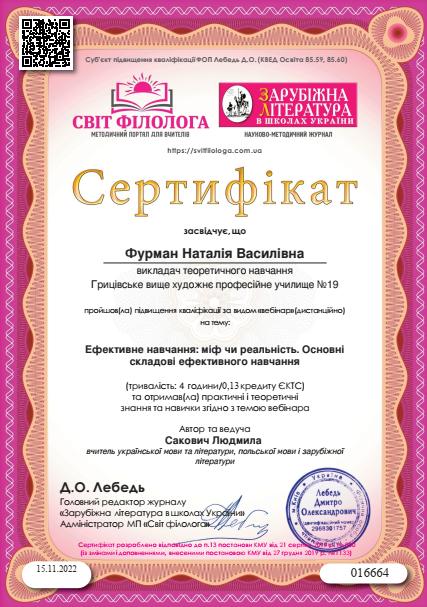 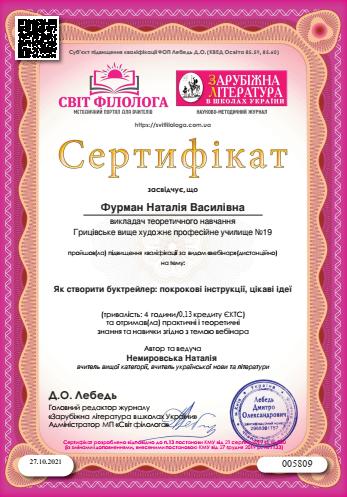 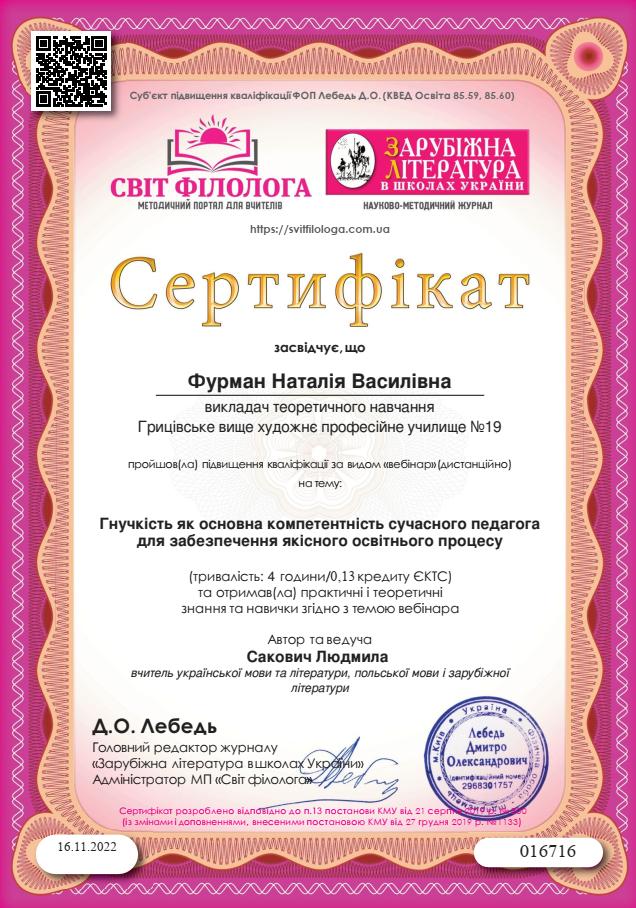 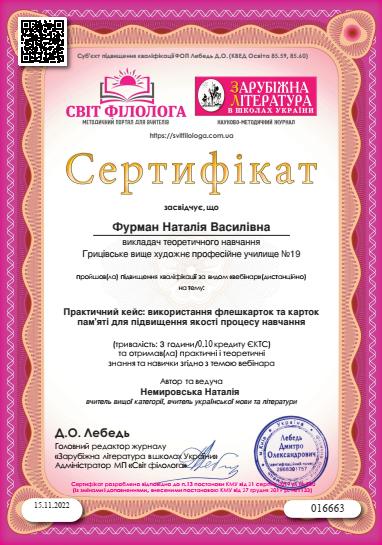 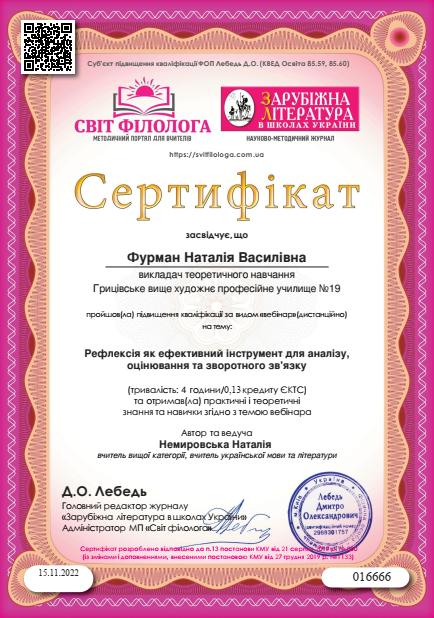 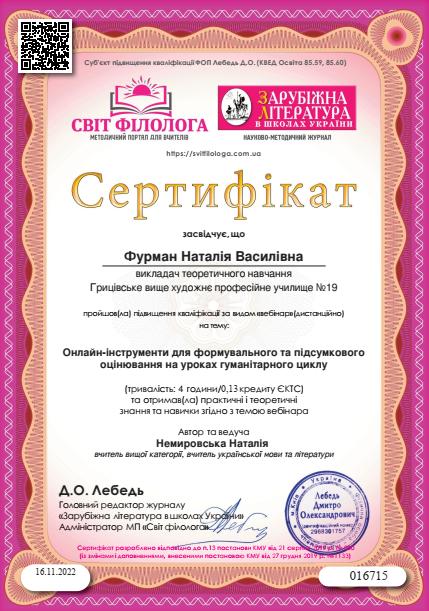 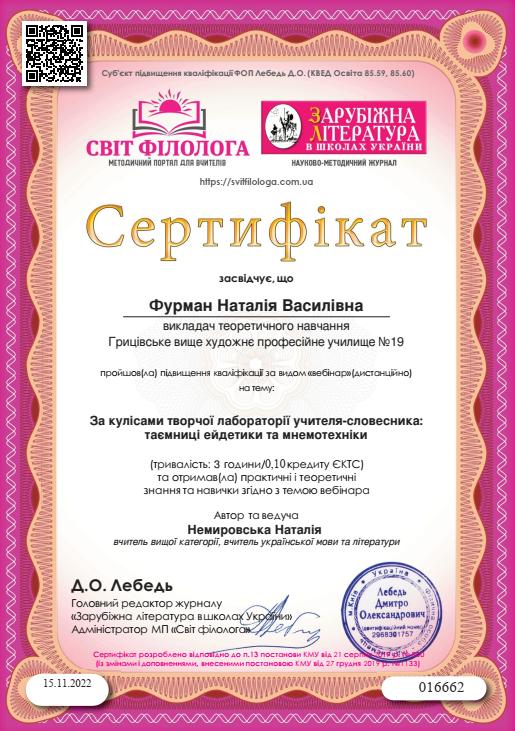 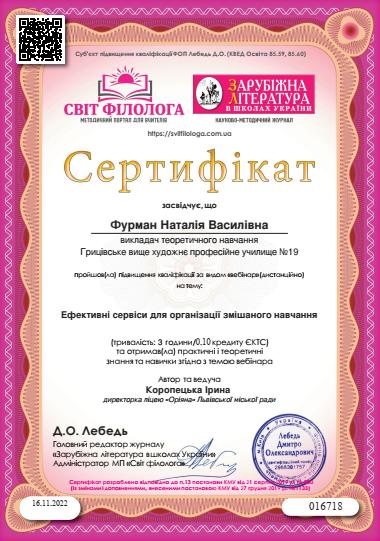 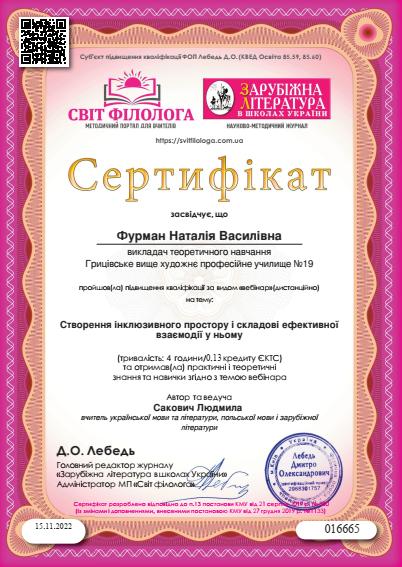 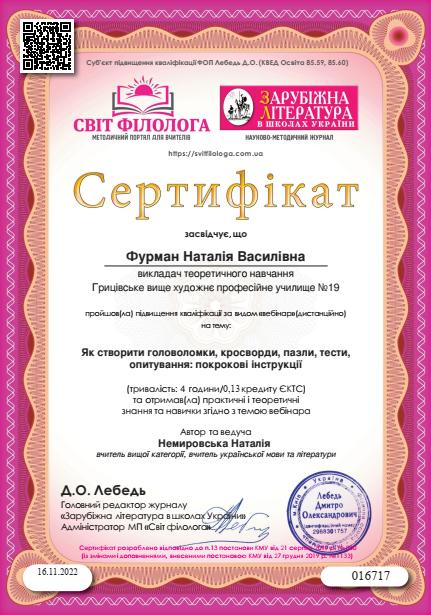 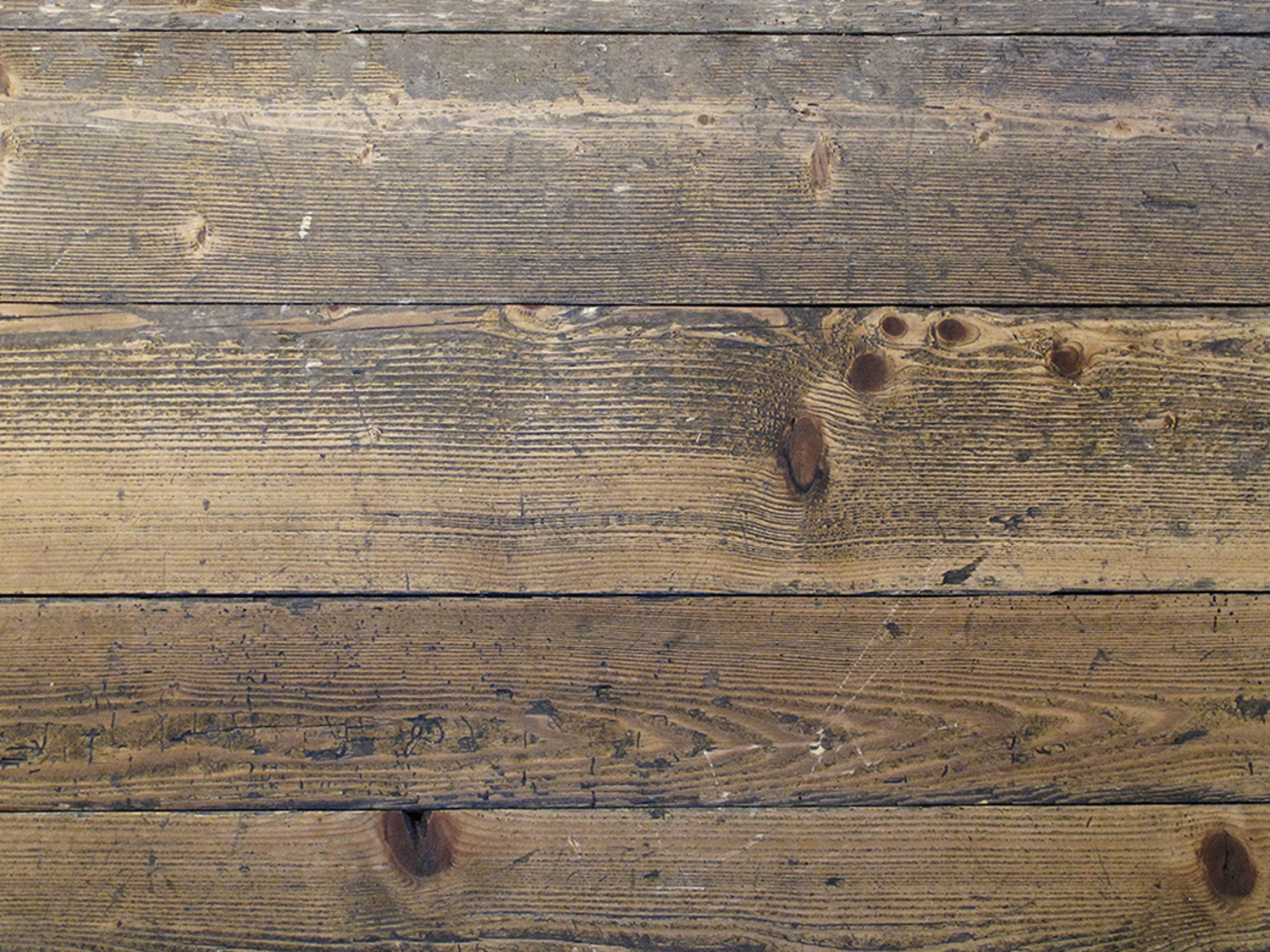 Курси підвищення кваліфікації в 2021 році
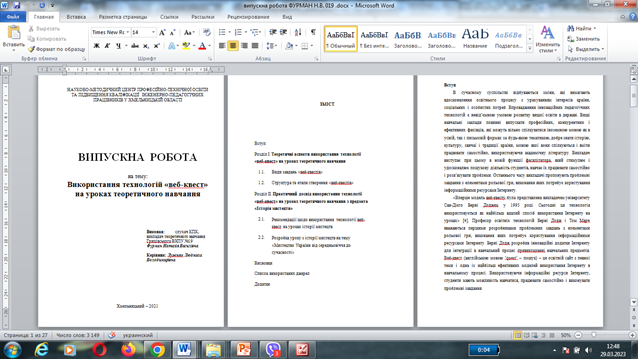 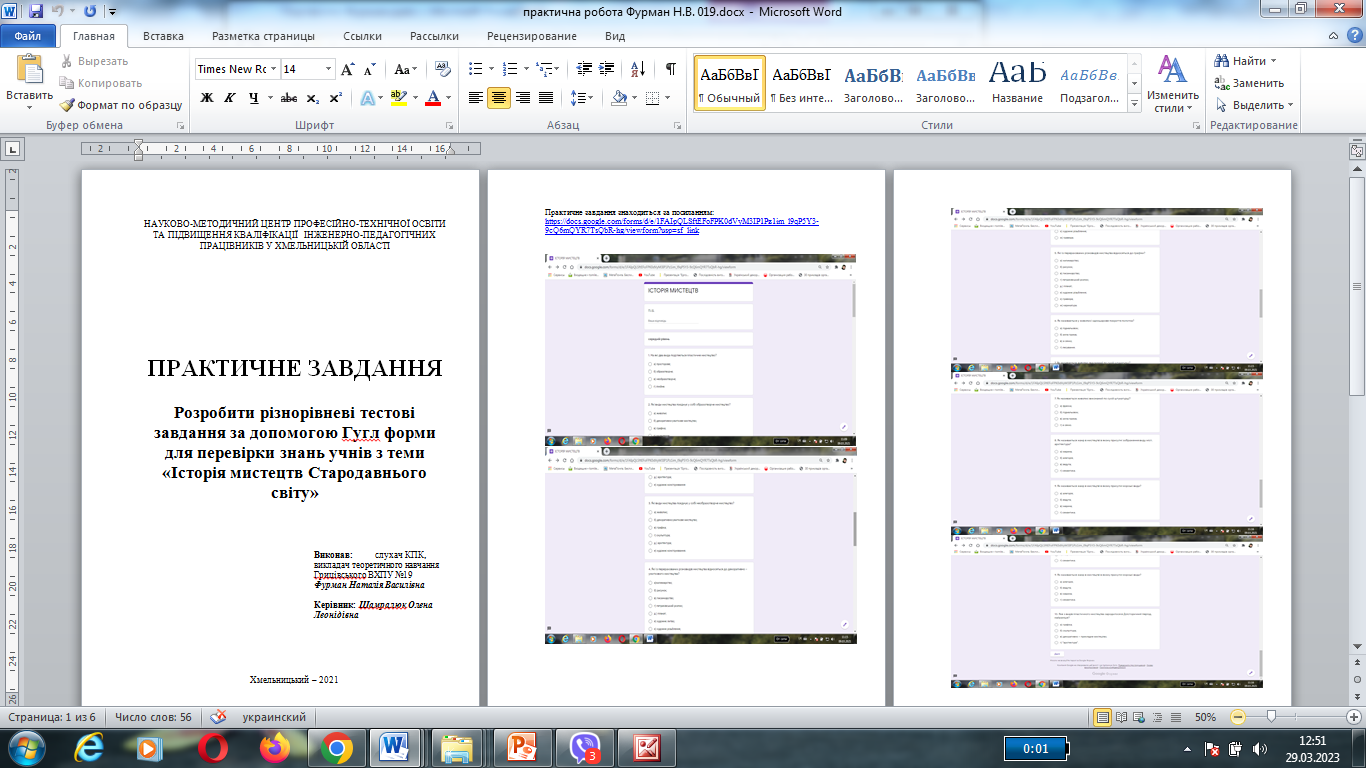 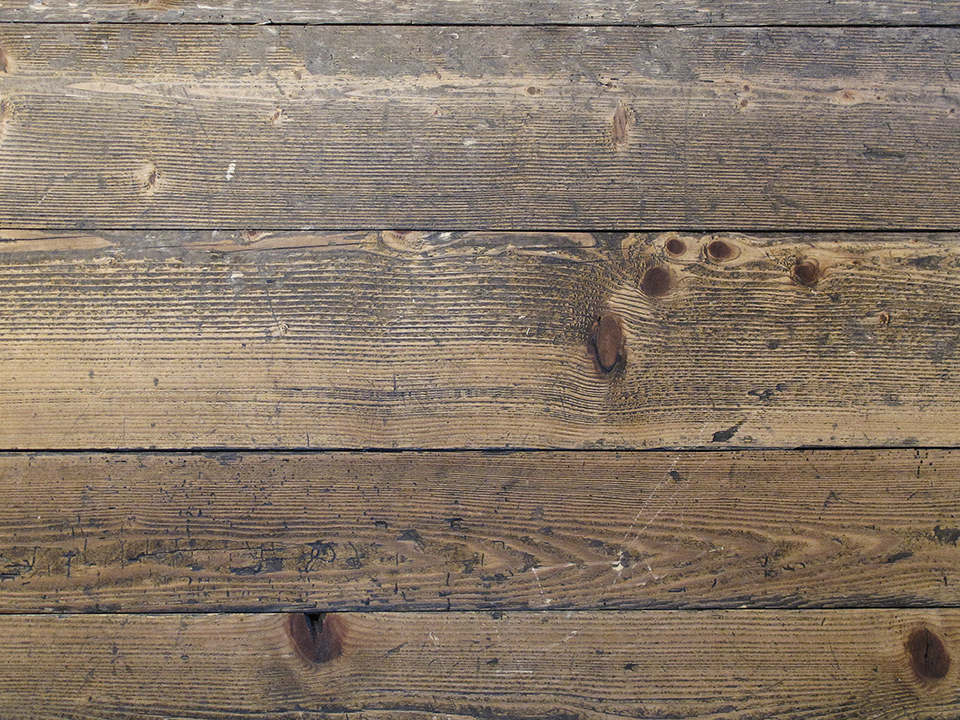 Курси підвищення кваліфікації в 2022 році
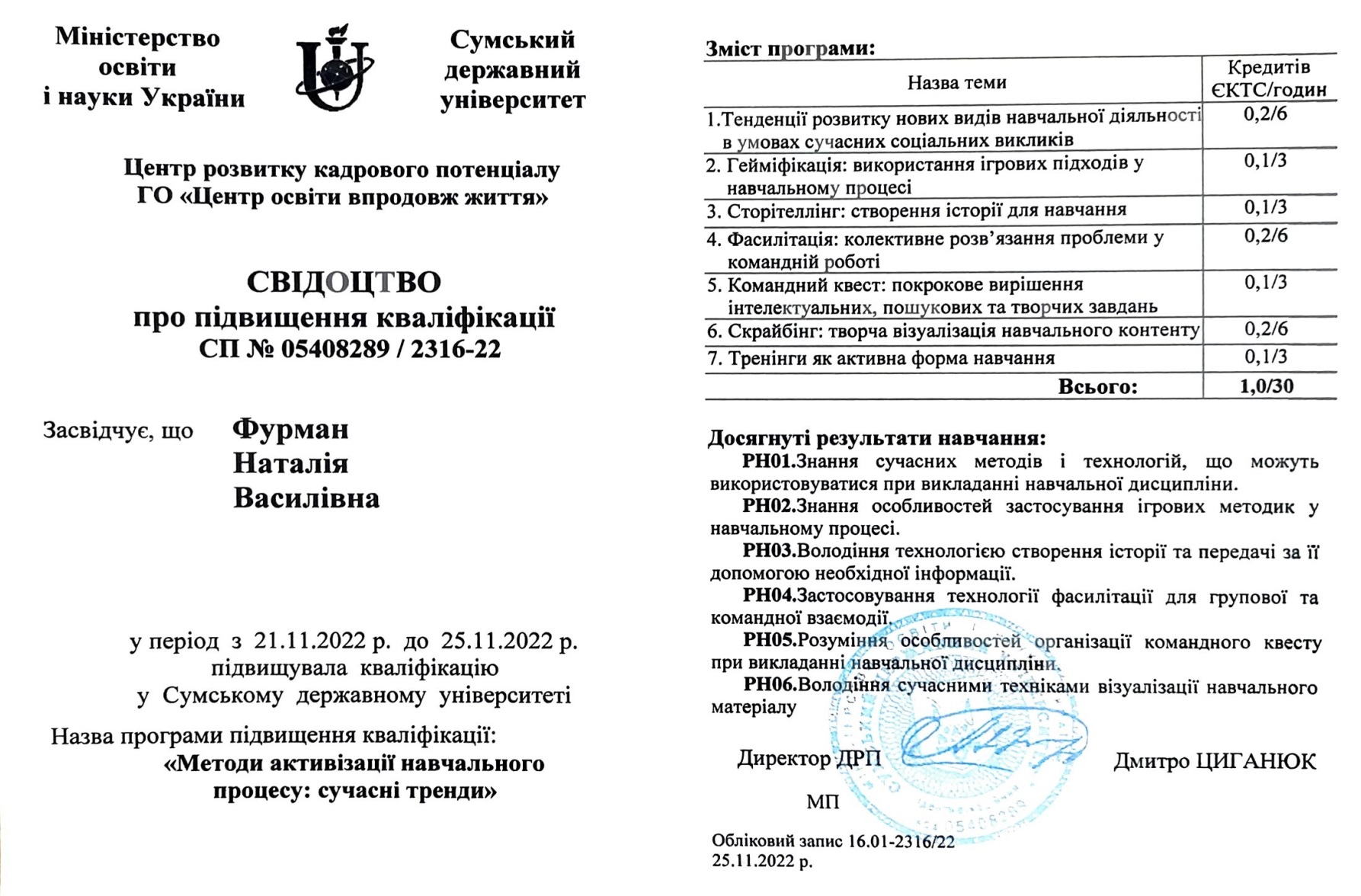 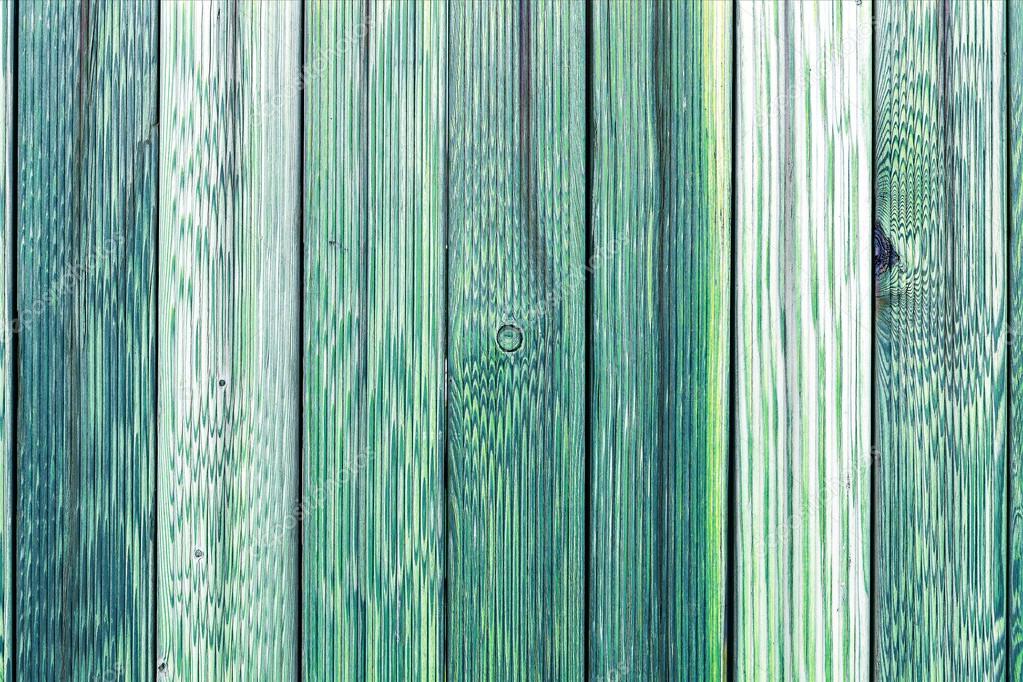 Нагороди
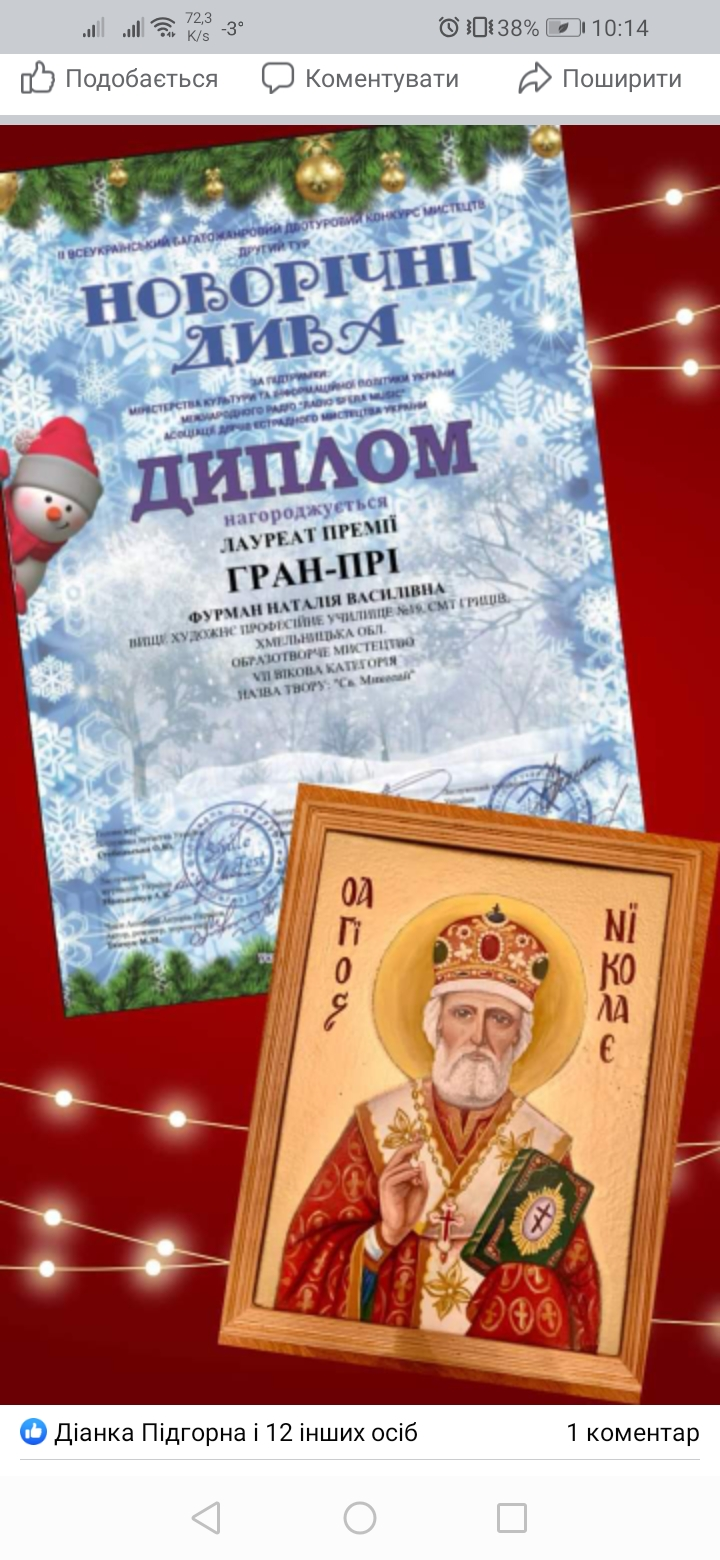 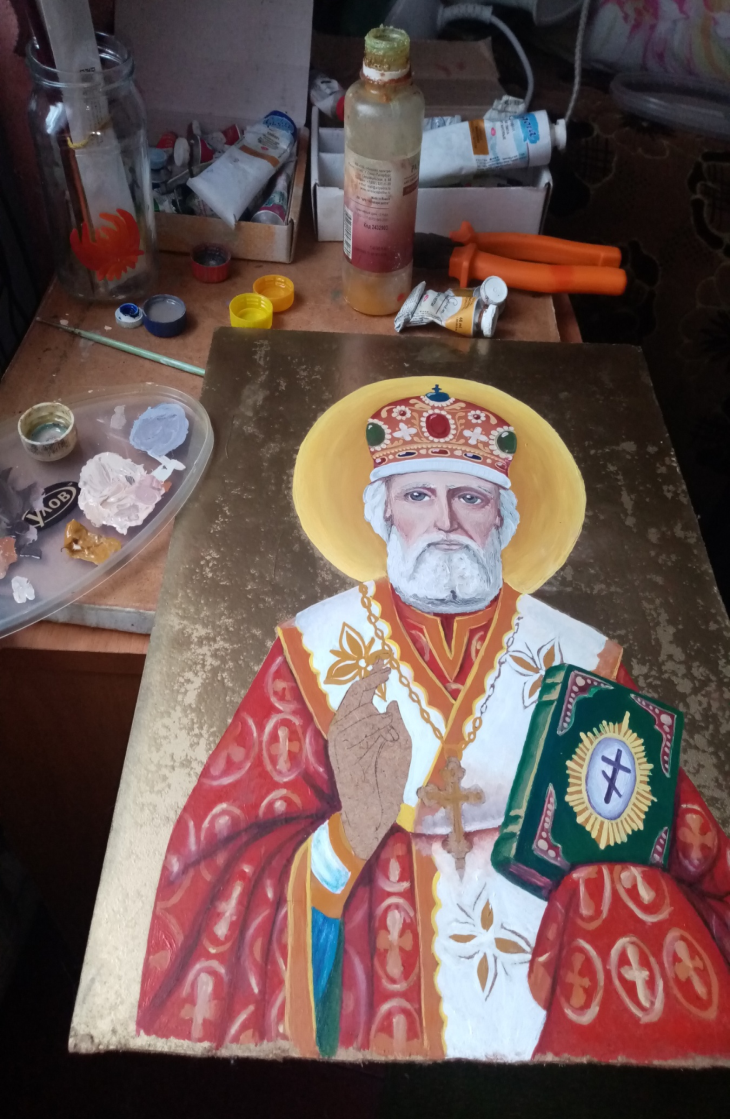 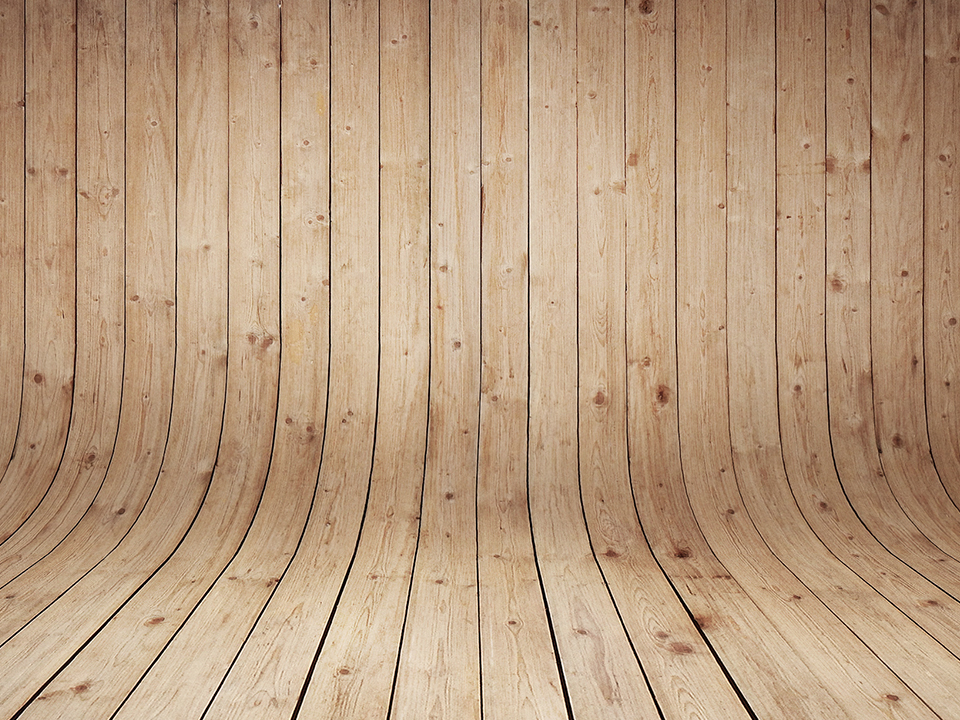 Мої контакти
Номер телефона: +380976086245
Електронна пошта: tomilenko24@ukr.net
Веб-сайт: http://gritsivske-vkhpu-19.webnode.com.ua/
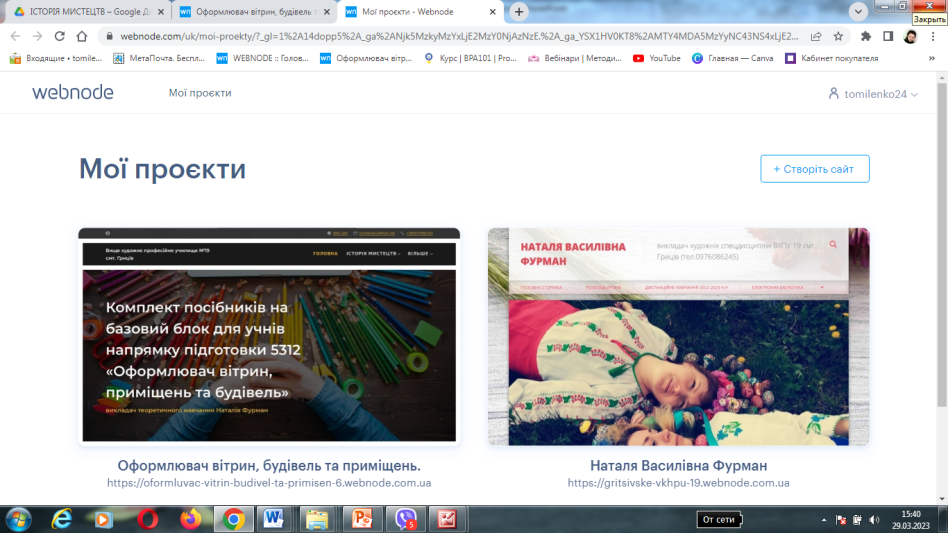 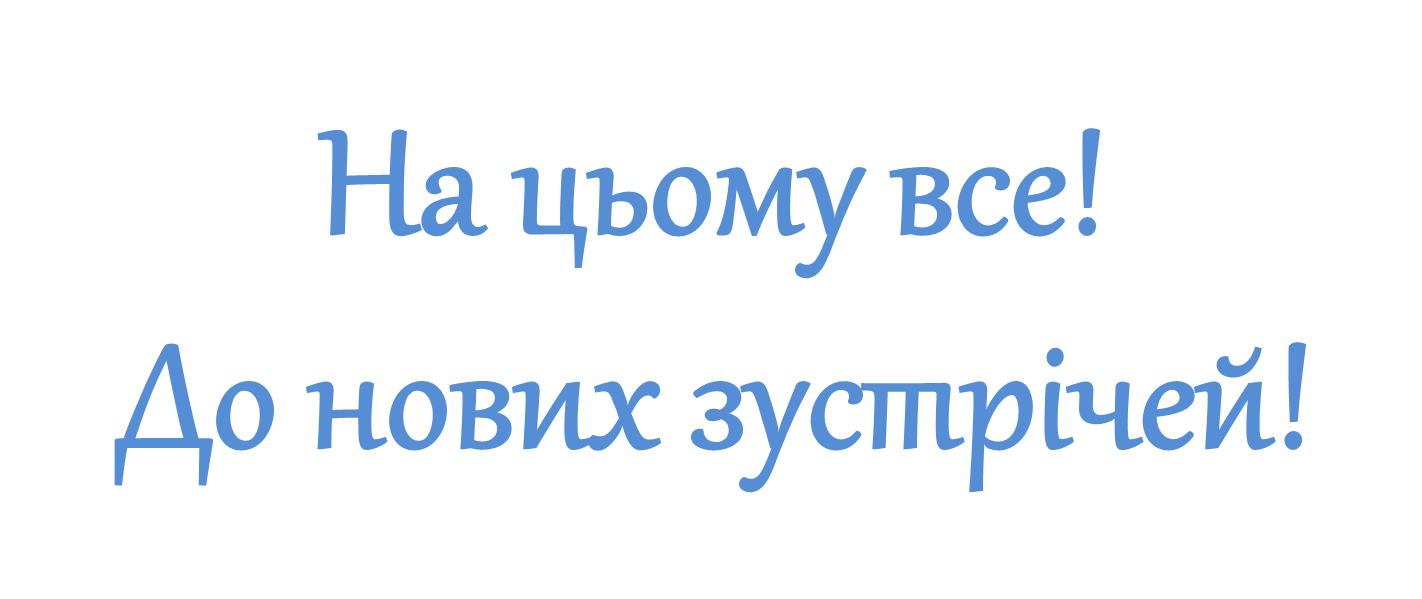